Describing things and people
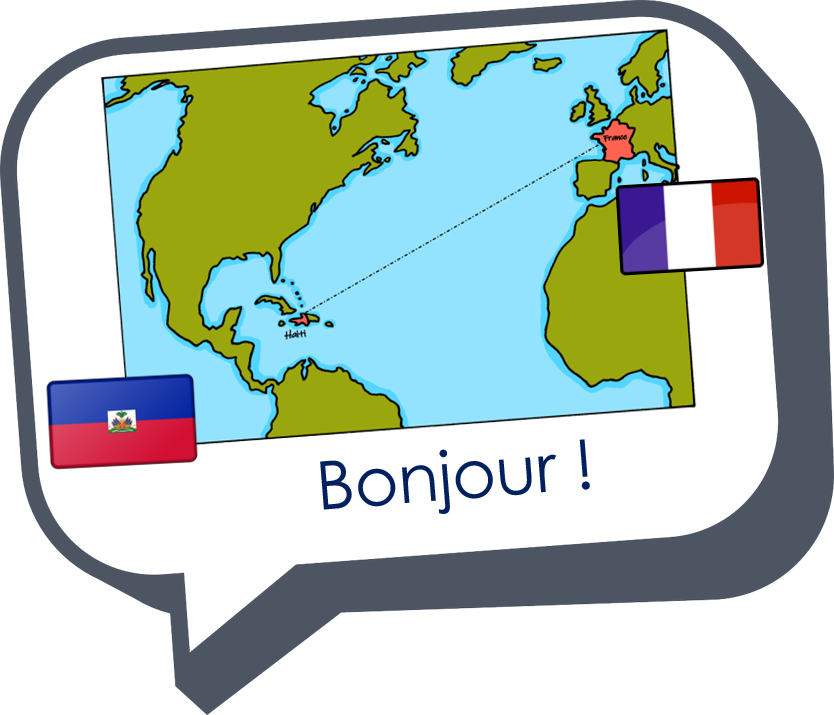 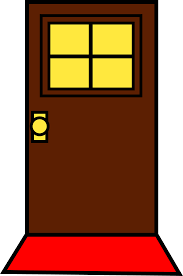 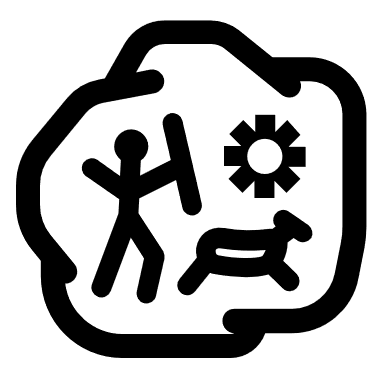 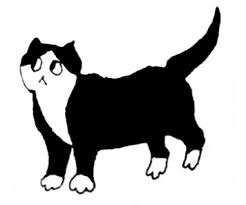 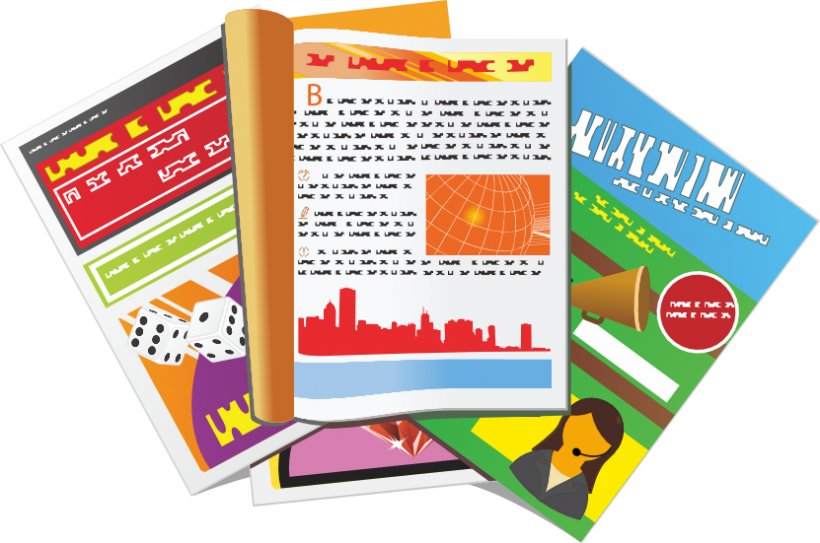 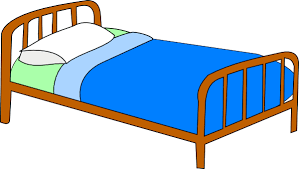 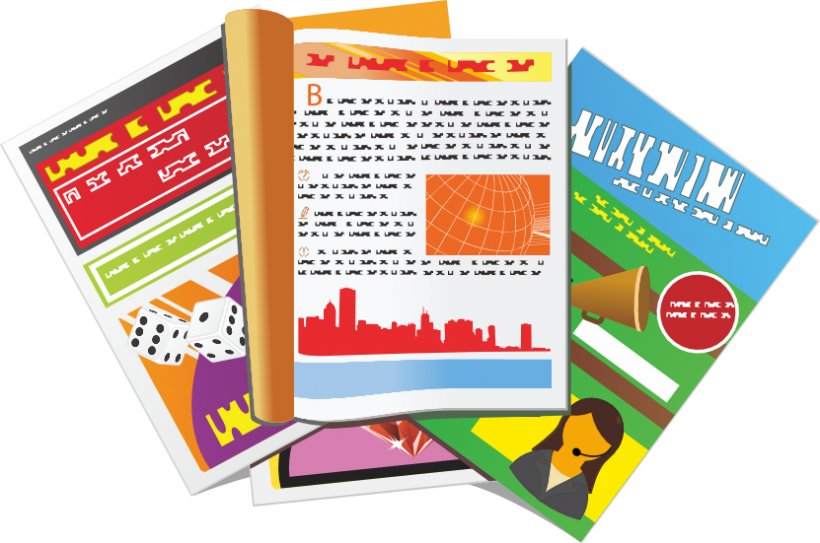 jaune
Follow ups 1-5
[Speaker Notes: Artwork by Steve Clarke. Pronoun pictures from NCELP (www.ncelp.org). All additional pictures selected from Pixabay and are available under a Creative Commons license, no attribution required.

Phonics: [SFe] timide [3835] monde [77] moderne [1239] centre [491] douze [1664]

Frequency of new words:
Vocabulary: magazine [2033] porte [696] blanc [708] blanche [708] noir [572] revisit nouns: carte [955]  chaise [3419] chambre [633] affiche [2886] lit [1837] bureau [273]
Revisit 1:  à (meaning ‘to, at, on, in) [4] arriver [174] montrer [108] rester [100] voyage [904] souvent [287] en ce moment [n/a]
Revisit 2: chercher [336] dessiner [2086] présenter [209] prononcer [706] image [659] mot [220] pays [114] texte [631] facile [822] intéressant [1244]
Londsale, D., & Le Bras, Y.  (2009). A Frequency Dictionary of French: Core vocabulary for learners London: Routledge.

The frequency rankings for words that occur in this PowerPoint which have been previously introduced in these resources are given
in the SOW and in the resources that first introduced and formally re-visited those words. 
For any other words that occur incidentally in this PowerPoint, frequency rankings will be provided in the notes field wherever
possible.]
Follow up 1
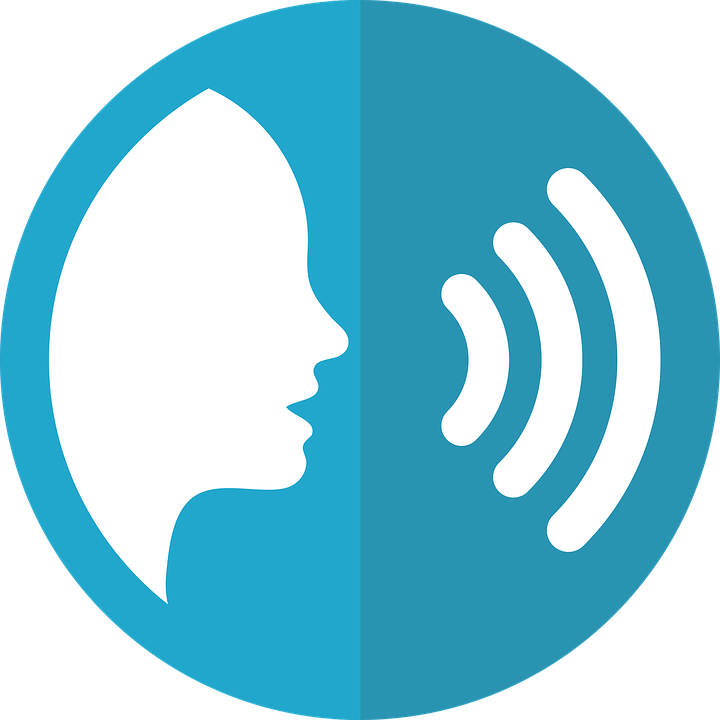 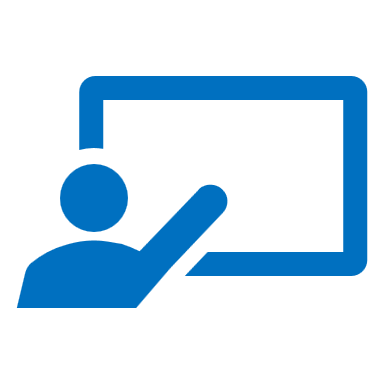 Écoute. C’est avec ‘e’ ou sans ‘e’ ?
prononcer
Puis, prononce les mots.
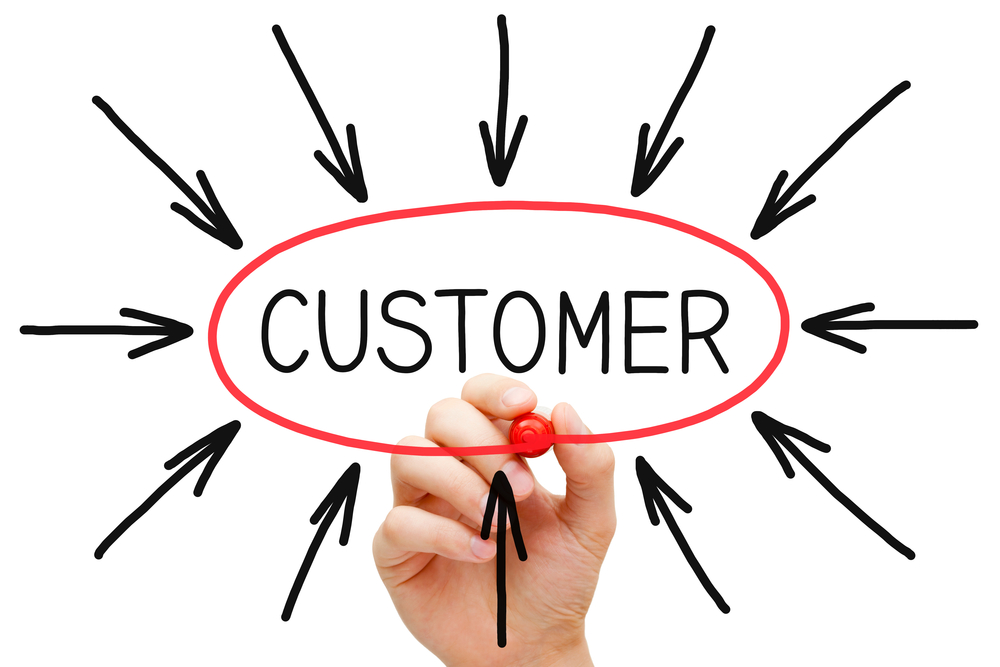 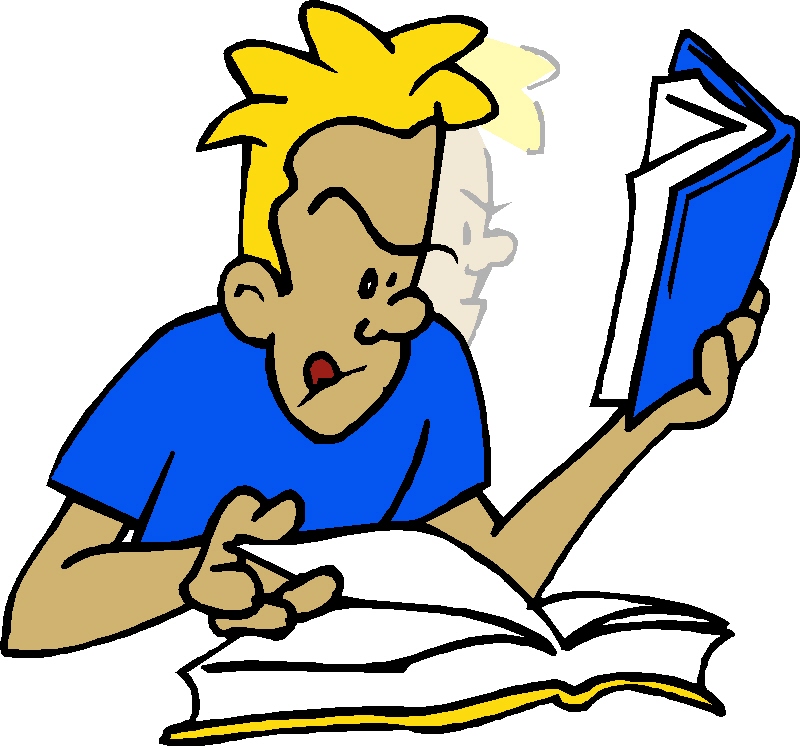 _
_
5
1
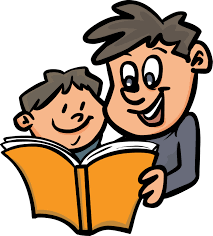 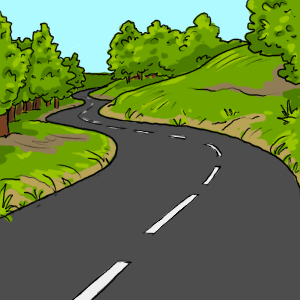 _
_
6
2
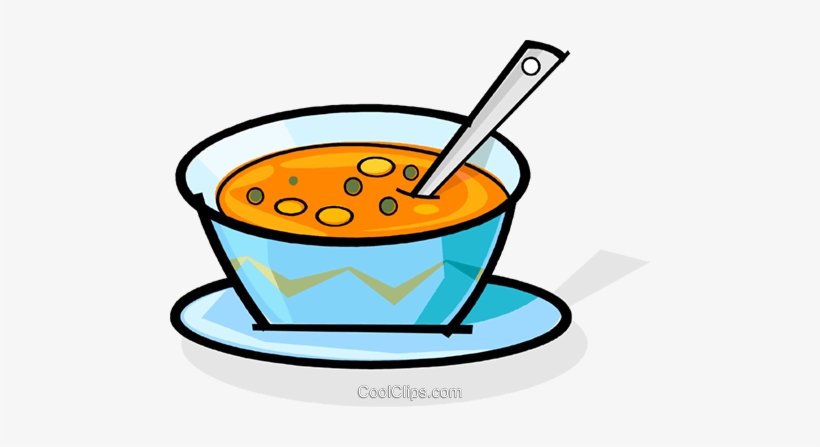 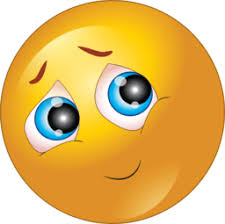 _
_
7
3
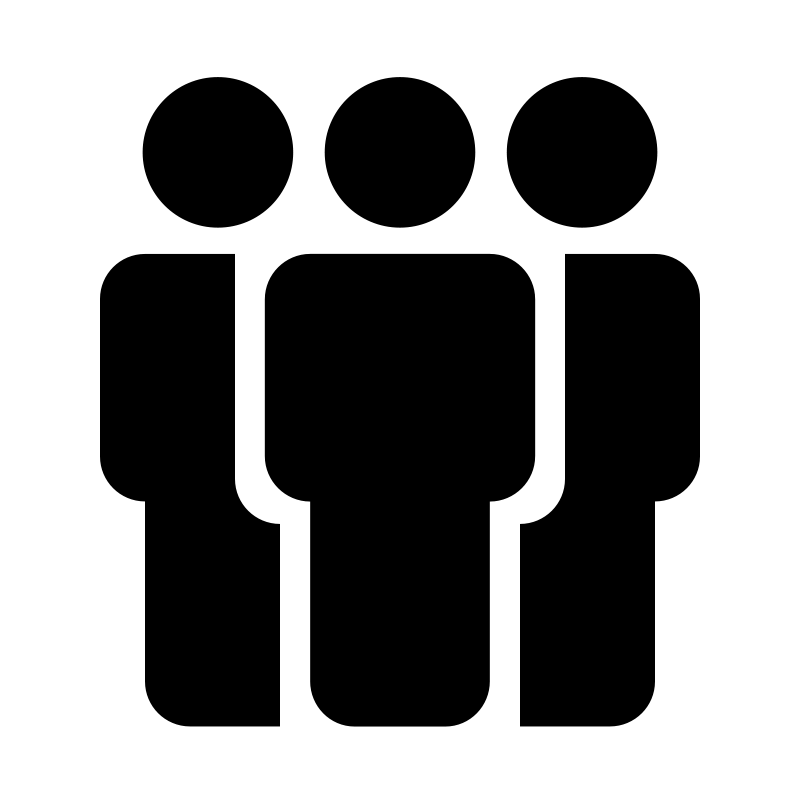 _
_
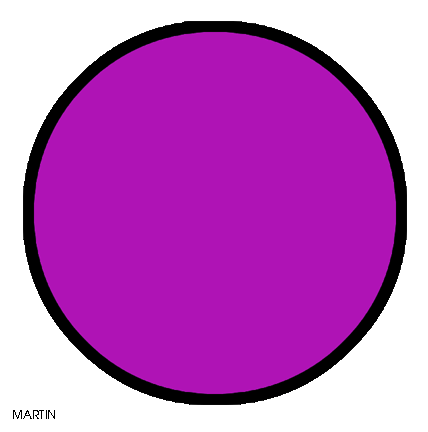 8
4
[Speaker Notes: Timing: 3 minutes

Aim: to practise aural distinction between words with SFe and SFC.

Procedure:
Read the instruction.
Do the first one with pupils.
They can write down either [e] or [--].
Elicit responses chorally, and click to reveal the answers.

Transcript:
effortroutesoupepointclient
parenttimidegroupe
Frequency:effort [388] route [512] soupe [4563] point [>5000] client [917] parent [546] timide [3835] groupe [187]]
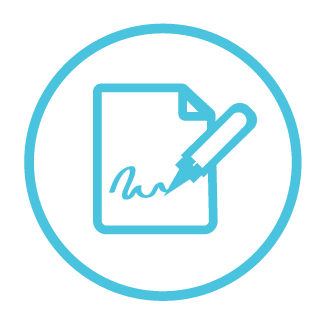 Follow up 2: Écris en français.
Write as many phrases as you can to combine these nouns and adjectives. Remember to agree the adjectives with feminine nouns.
écrire
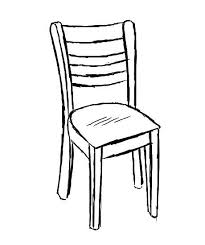 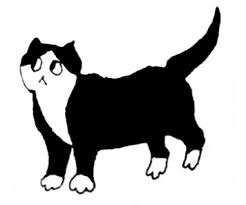 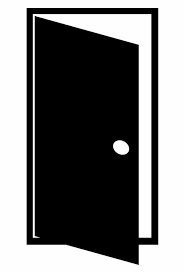 français
noir
intéressant
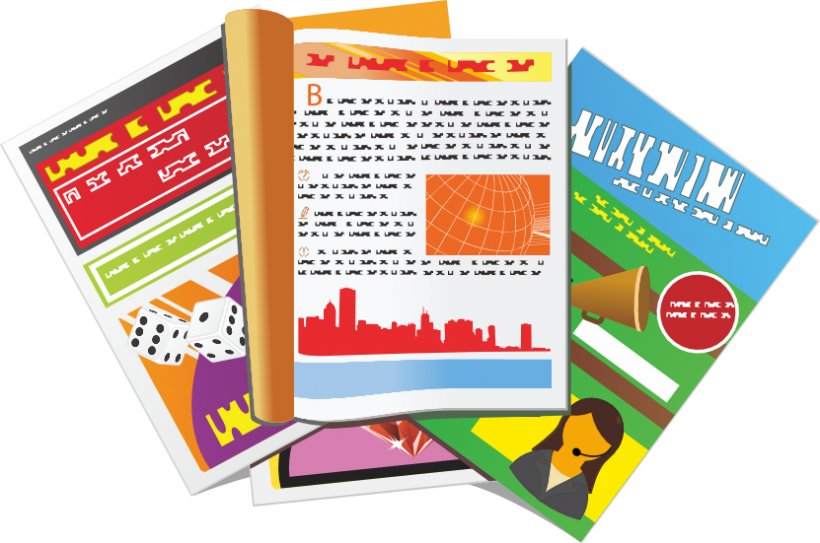 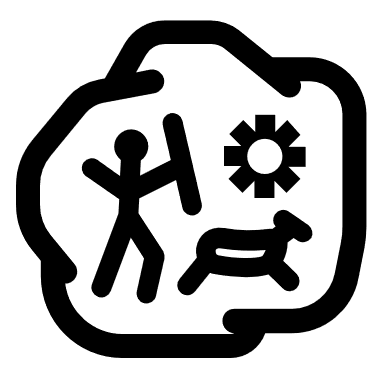 blanc
important
[Speaker Notes: Timing: 5 minutes

Aim: to practise written production of noun/adjective phrases.

Procedure:
Pupils write as many combinations of nouns and adjectives as they can in four minutes (a total of 25 combinations is possible!)
Elicit some examples from pupils orally and/or type them up on a slide or on the board.]
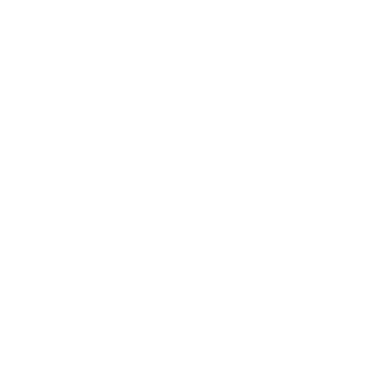 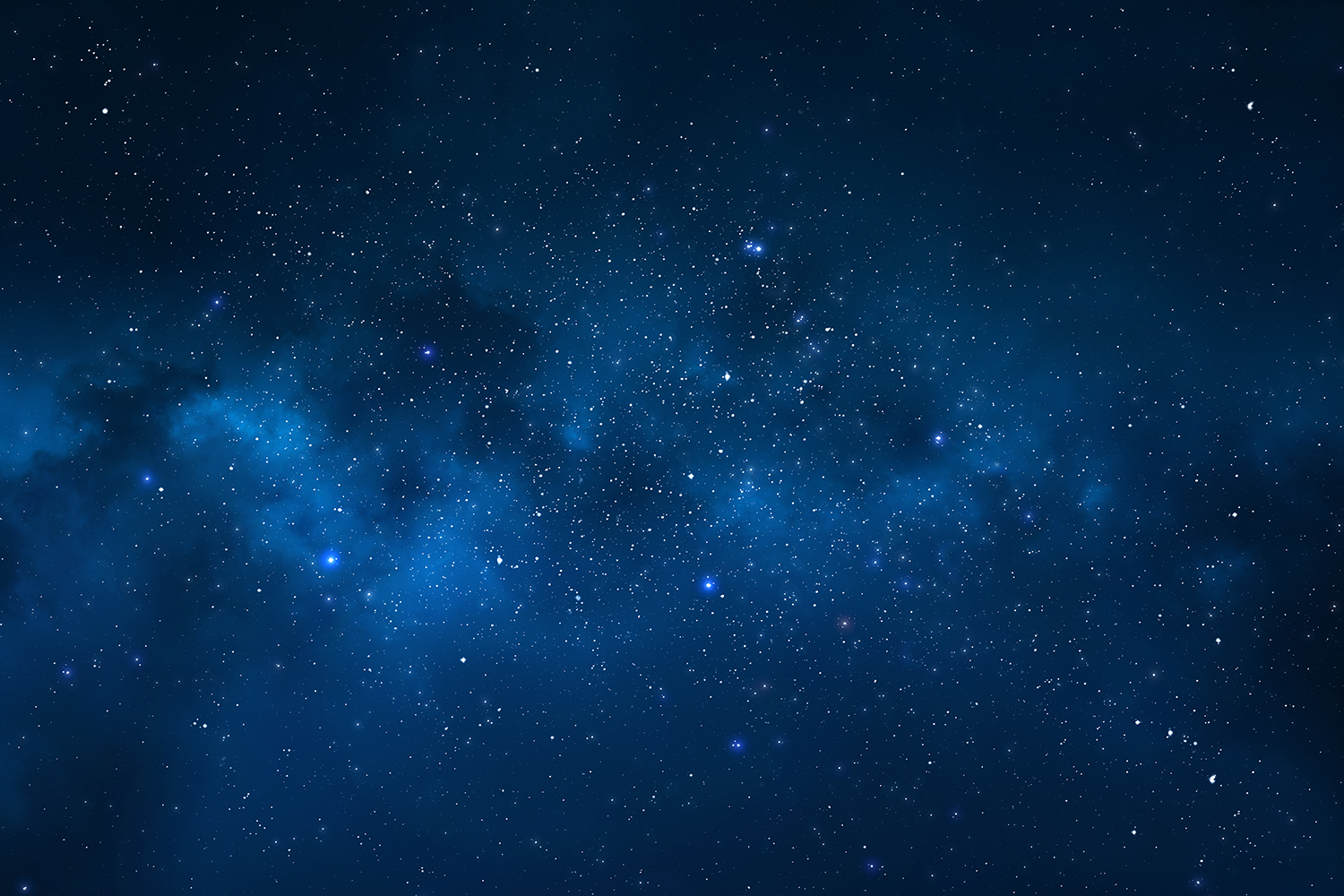 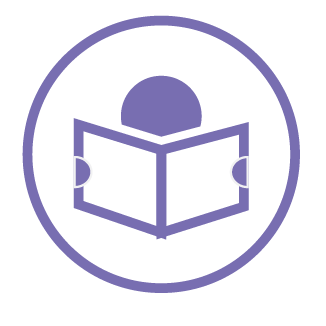 Écris les mots en anglais.
Follow up 3
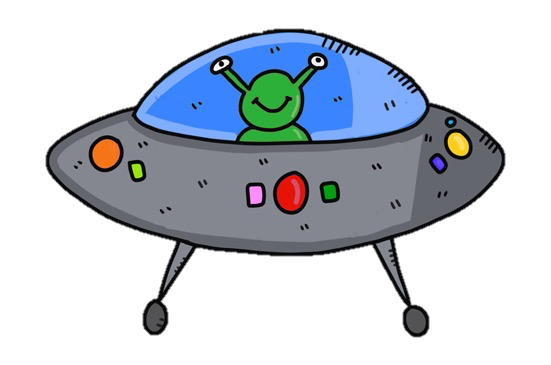 Puis, lis les mots de ta liste en français.
lire
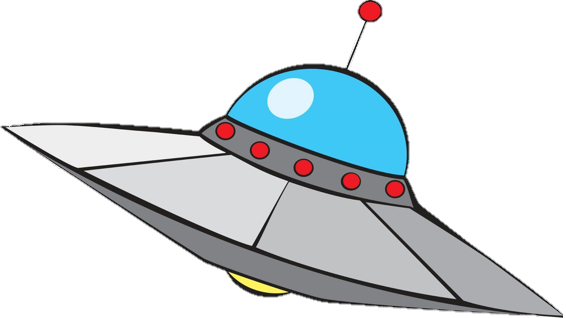 facile
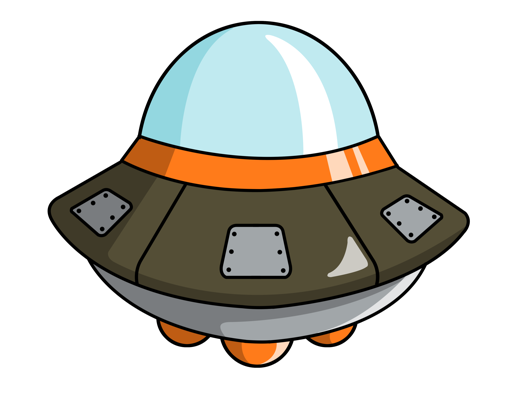 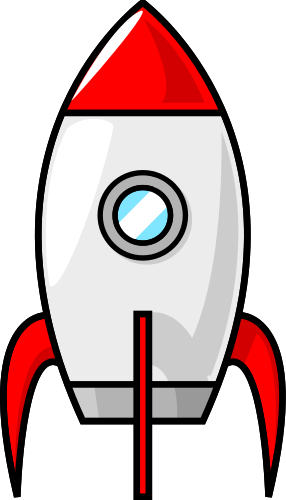 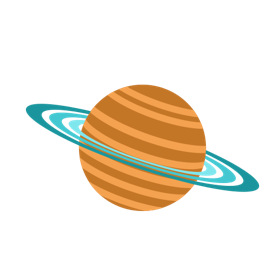 le voyage
blanche
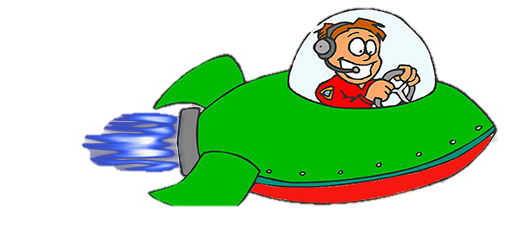 noir
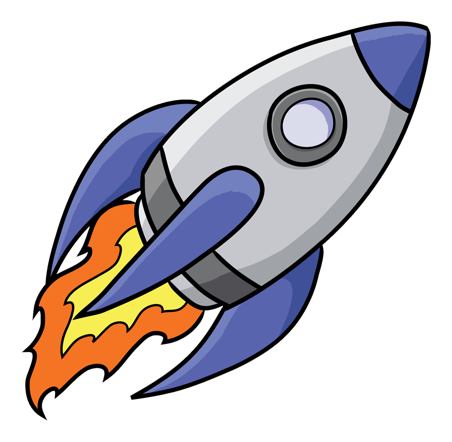 rester
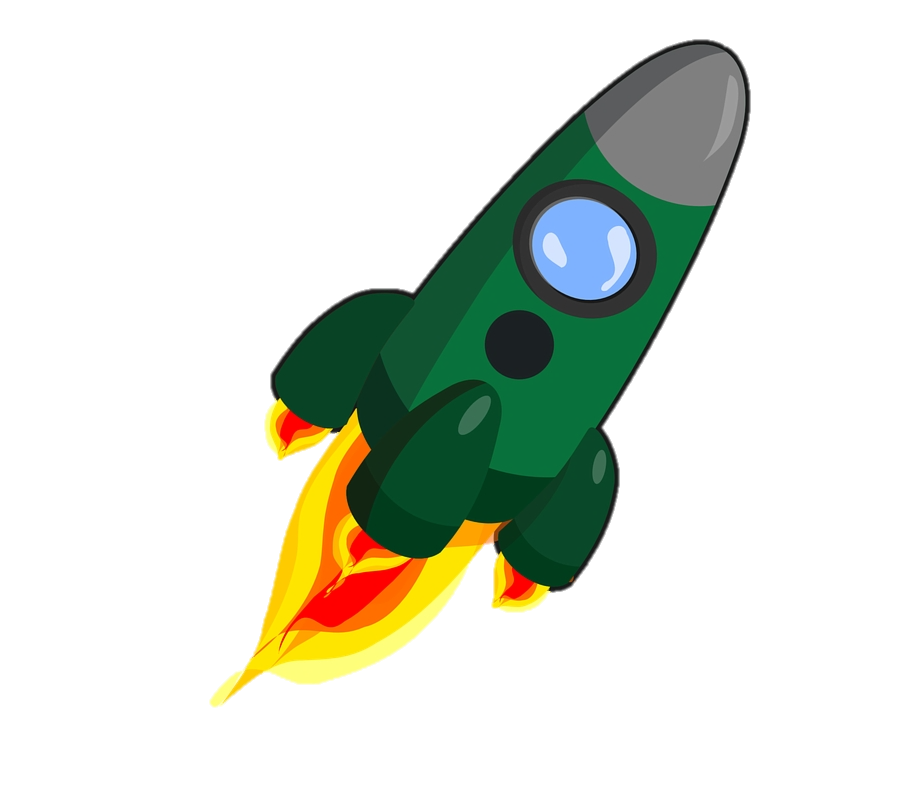 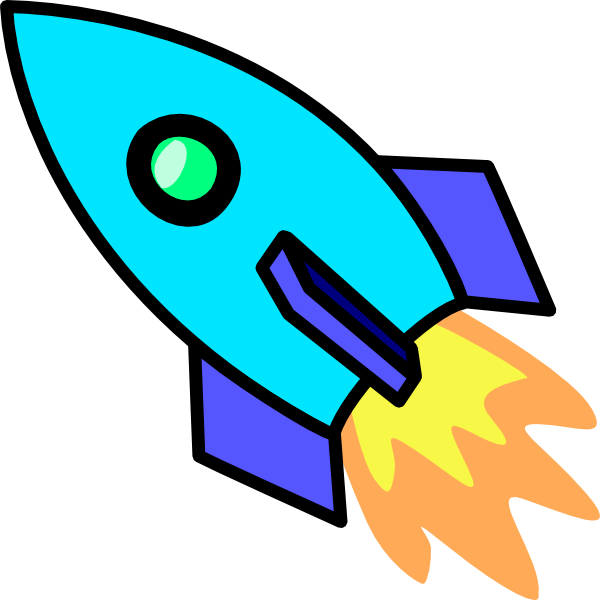 montrer
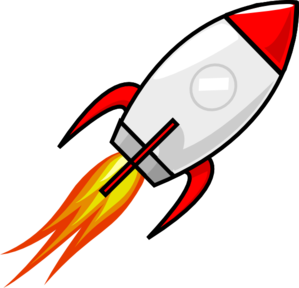 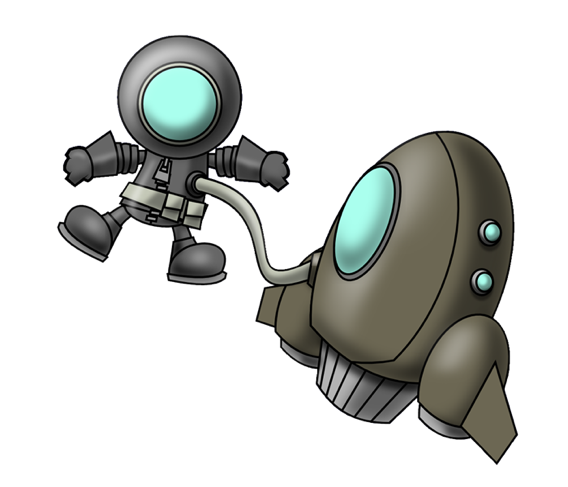 à
chercher
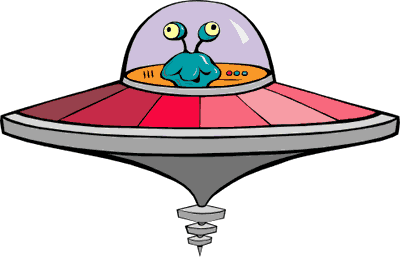 souvent
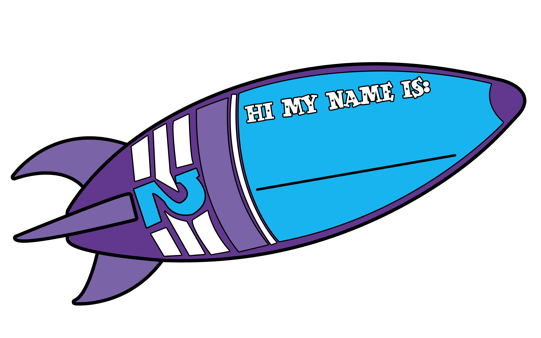 la porte
blanc
en ce moment
[Speaker Notes: Timing: 5 minutes

Aim: to revisit 12 items of previously-taught vocabulary in both receptive and productive modes of language use. 

Procedure:
Ask pupils to write the numbers 1-12.  That way, if they miss one of the words, they can leave that number out and go on to the next one.
Teacher clicks on the screen to trigger each animation.
Pupils write a list with an English translation of each word that appears. They should challenge themselves not to write the French.
Teachers checks the answers to ensure that all pupils have the correct list of 12 words in English.
Afterwards, pupils orally translate each English word on their list into French, working with a partner (either taking turns or each trying to do all twelve). Partners can give each other feedback.

Note: the teacher can speed up the activity by clicking to end one word’s animation and begin the next. In this way s/he can adapt it to suit the class.

English words (in the order in which French words appear on the slide)
trip, journey
often
door
white (m)
black
to, at, on, in
to look for, looking for
to stay, remain
easy
montrer
at the moment
white (f)]
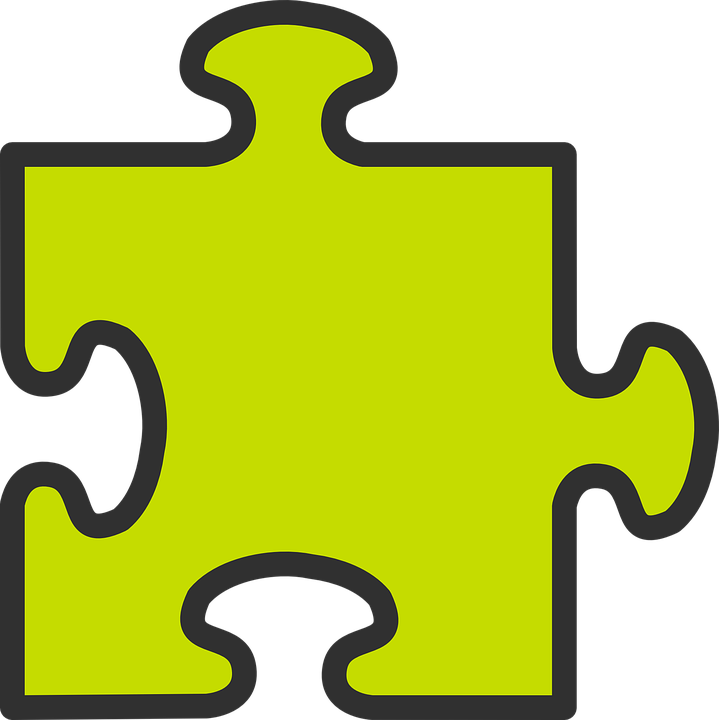 Avoir [to have, having]
The verb avoir means ‘to have’ or ‘having’:
I
je becomes j’ before a vowel.
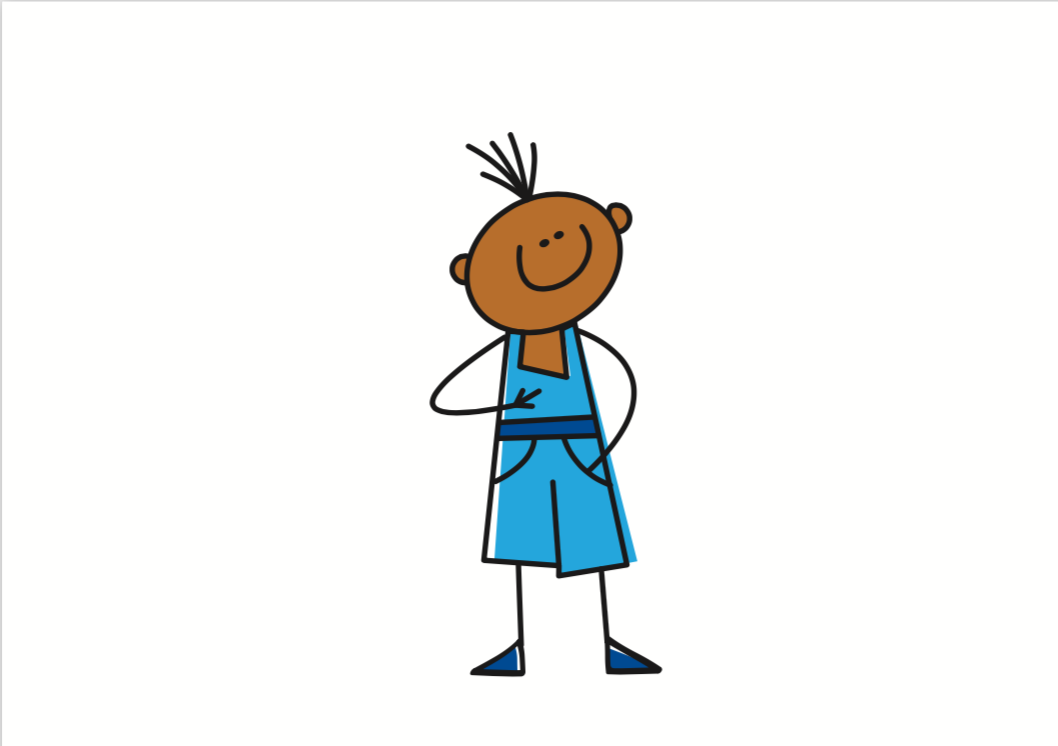 j’ai
To say I have, use ______.
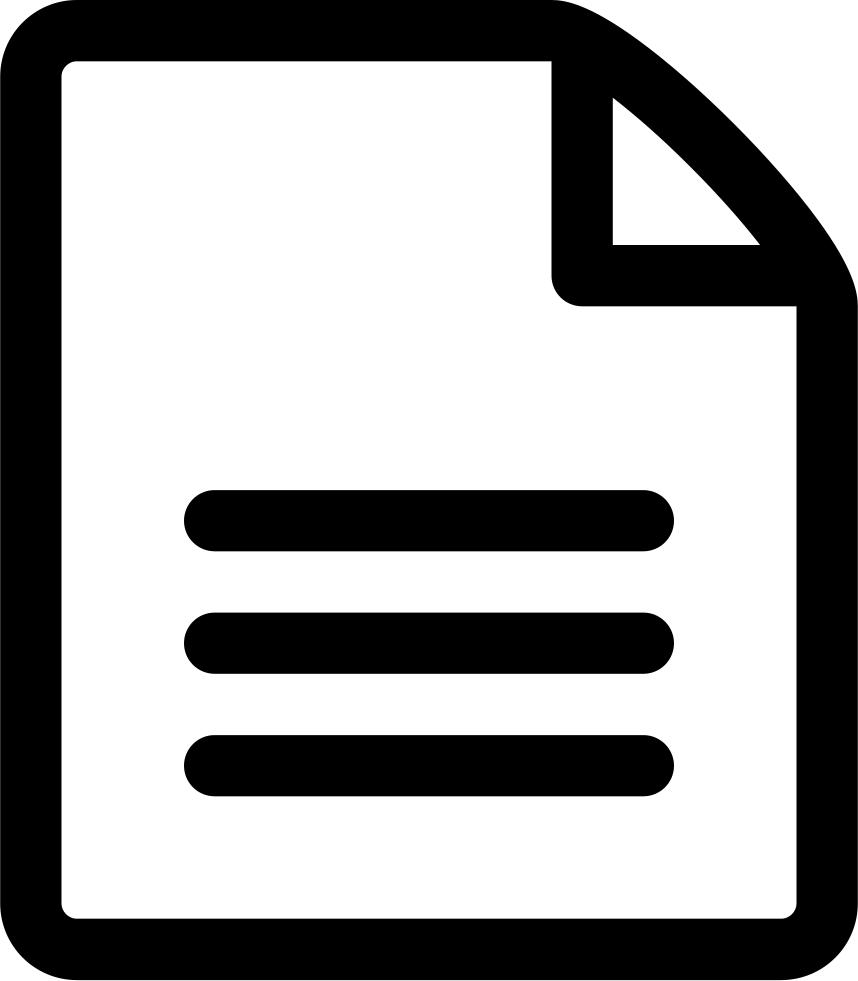 J’ai un texte.
I have a text.
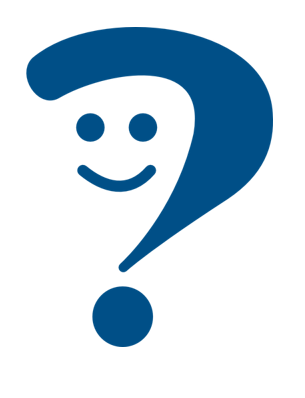 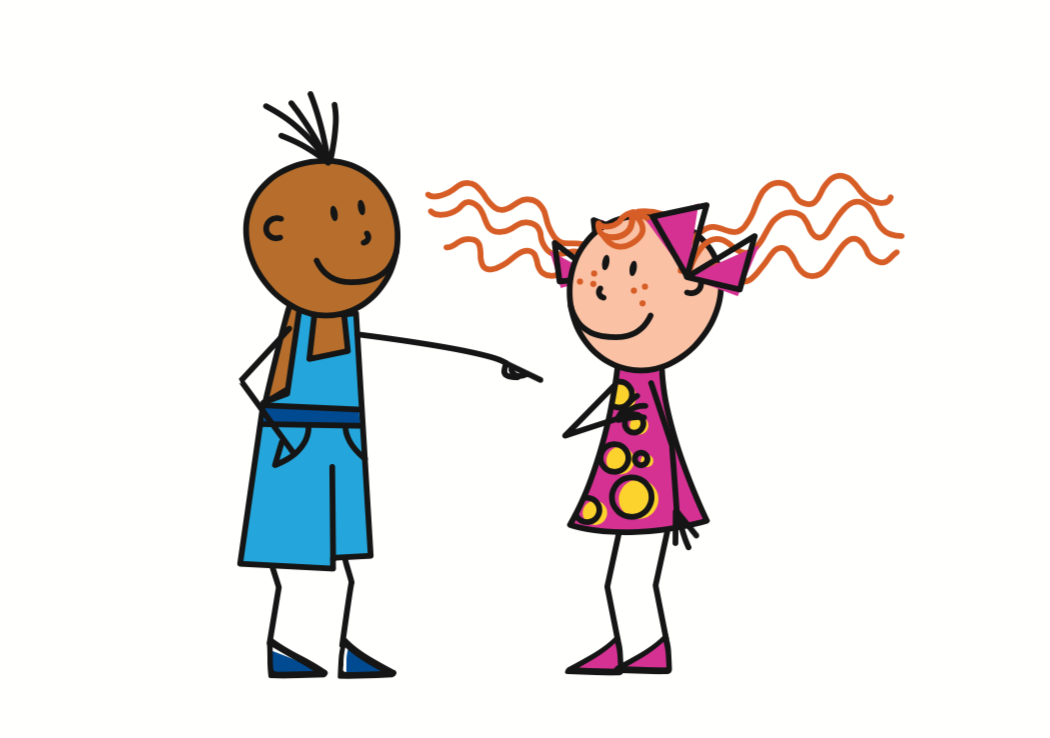 you
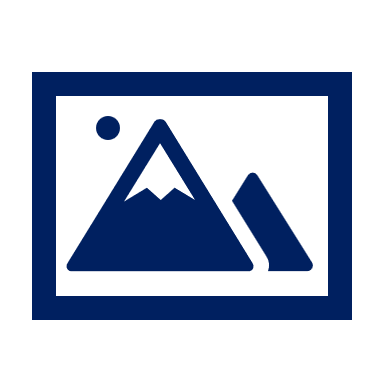 Tu as une image.
tu as
To say you have, use _____.
You have an image.
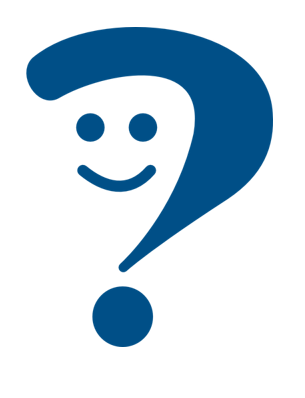 [Speaker Notes: DO BEFORE FOLLOW UP 4
Timing: 2 minutes (two slides)

Aim: to recap the verb avoir (to have), I have, you have and how to form intonation questions.

Procedure:
Click fairly quickly to present the information (as this is revision).
Elicit the English at each stage from pupils after presenting the French examples.]
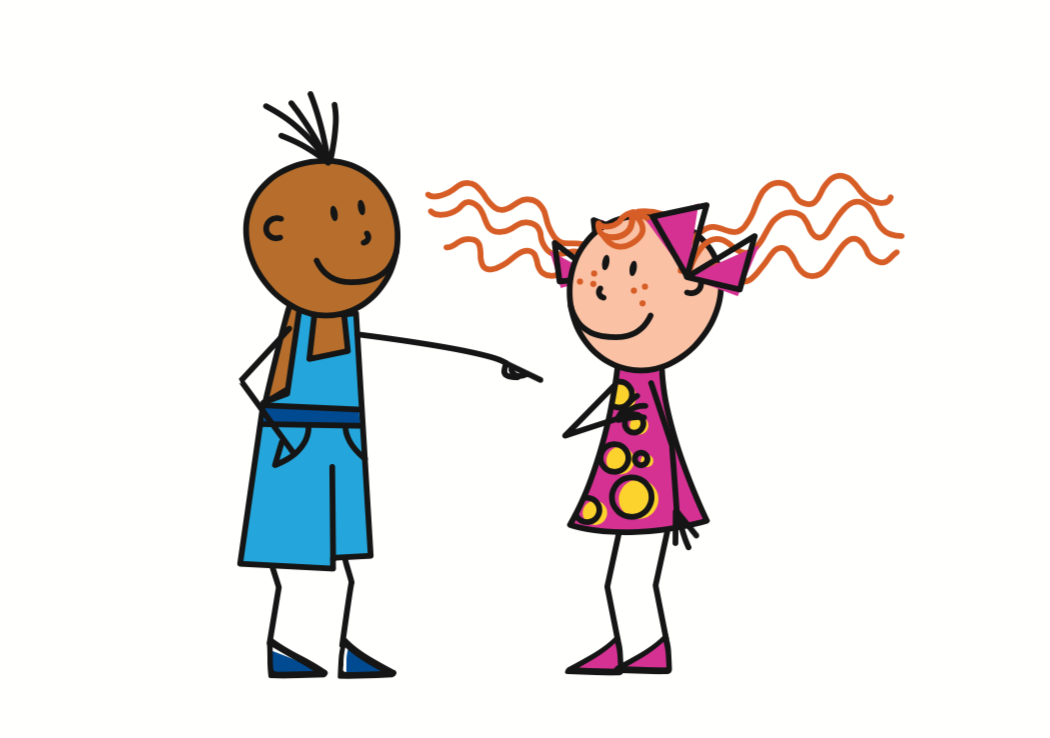 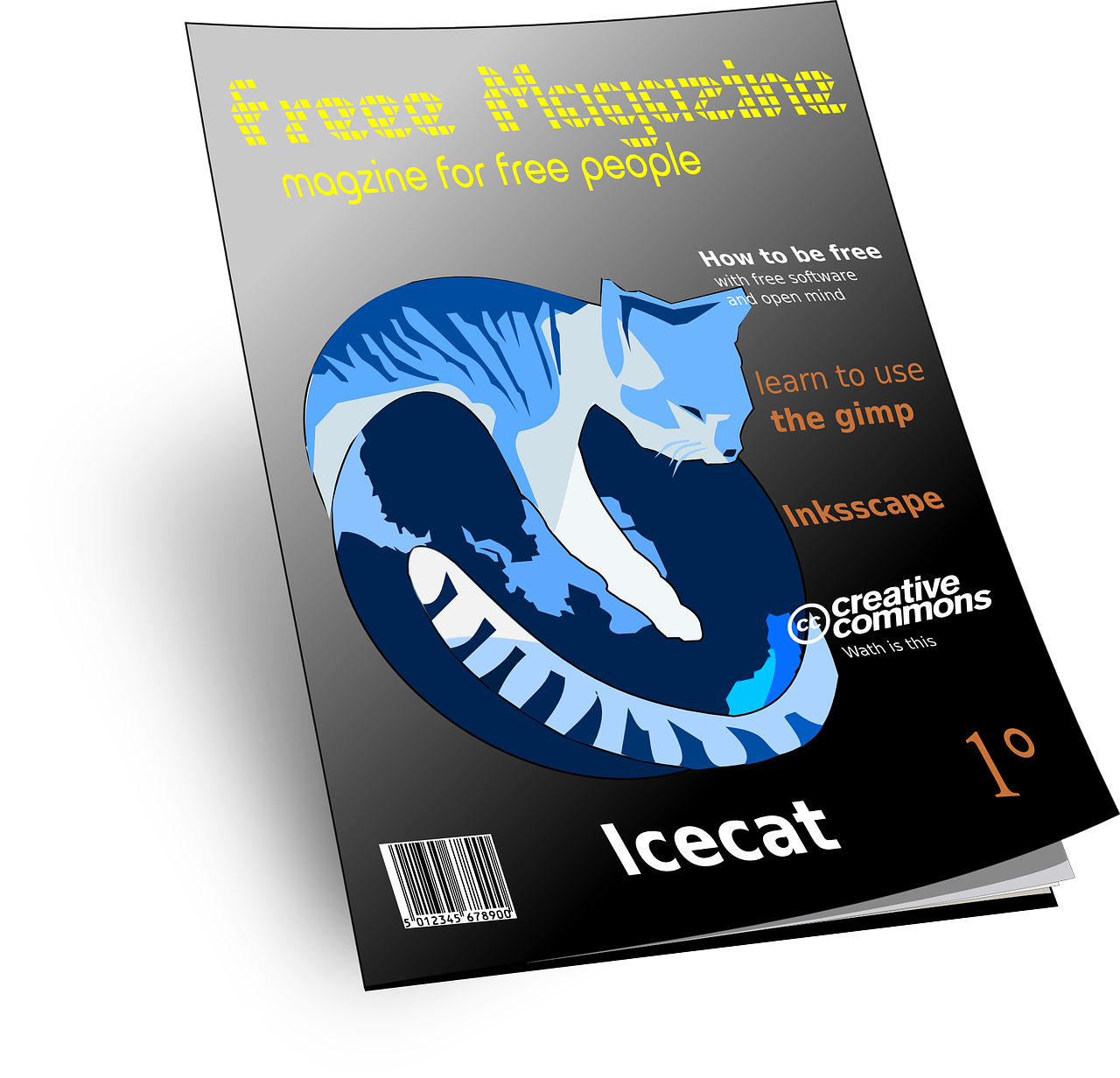 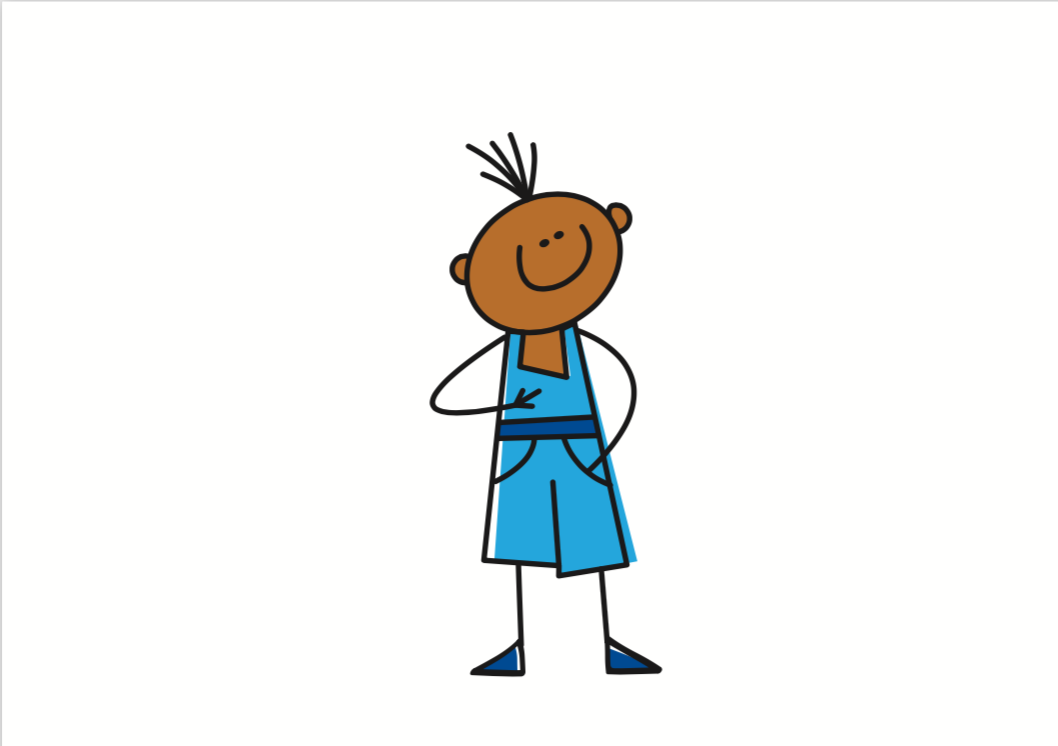 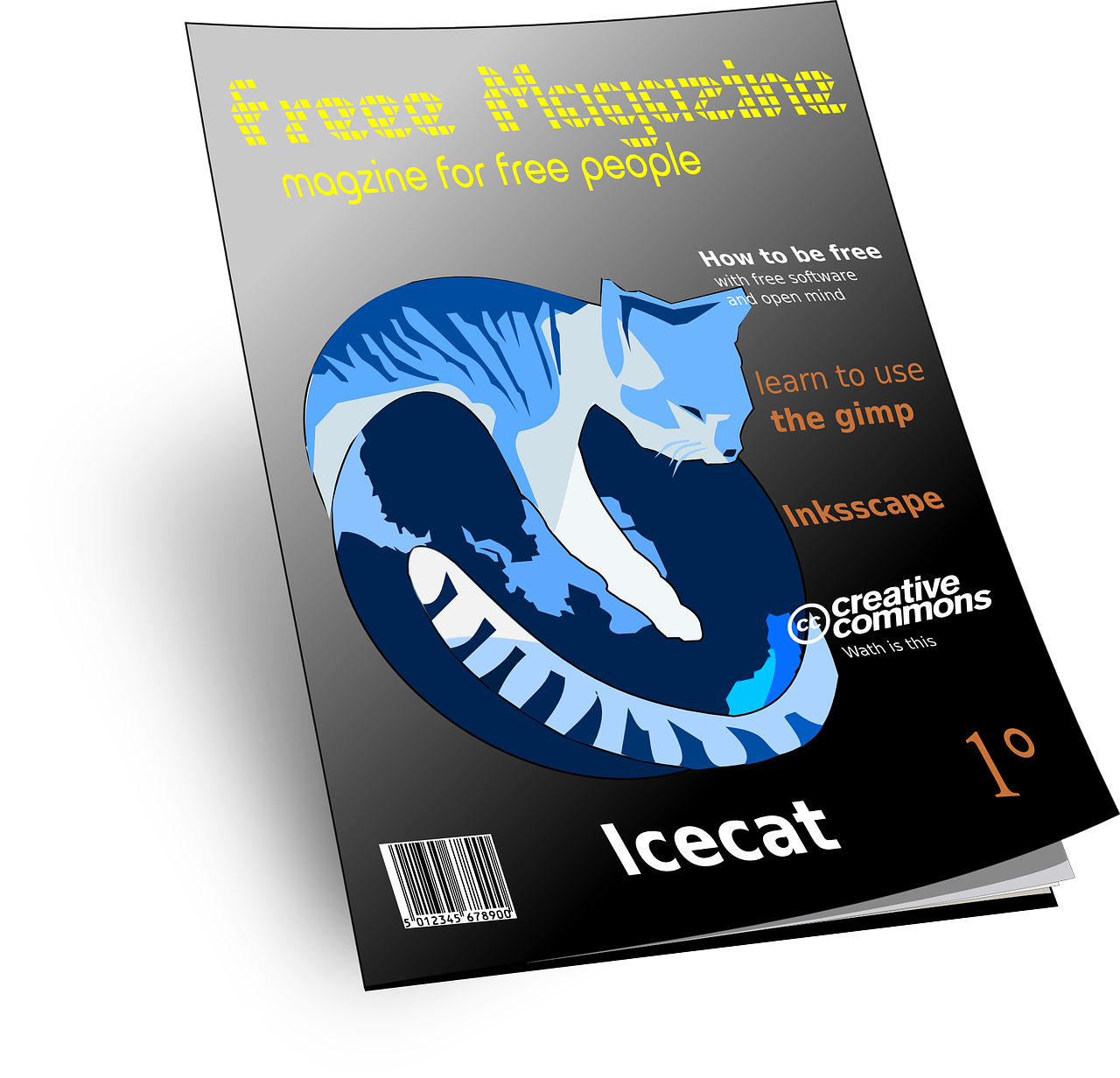 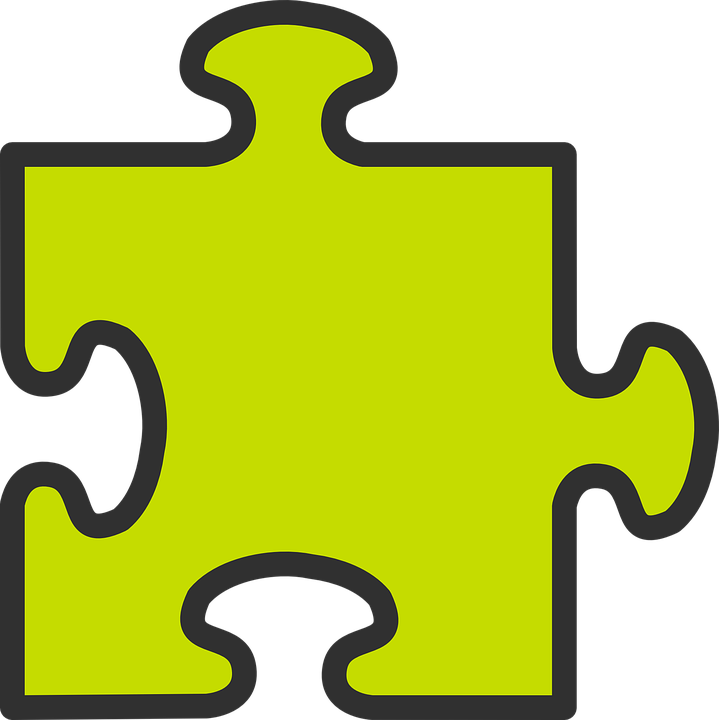 Asking questions
Remember! To change a statement into a yes/no question, raise your voice at the end:
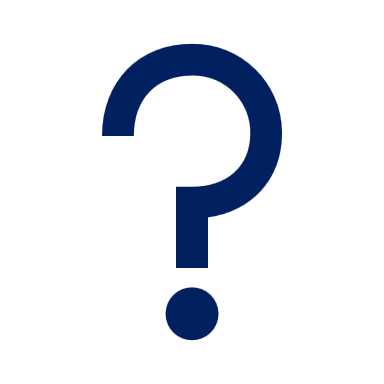 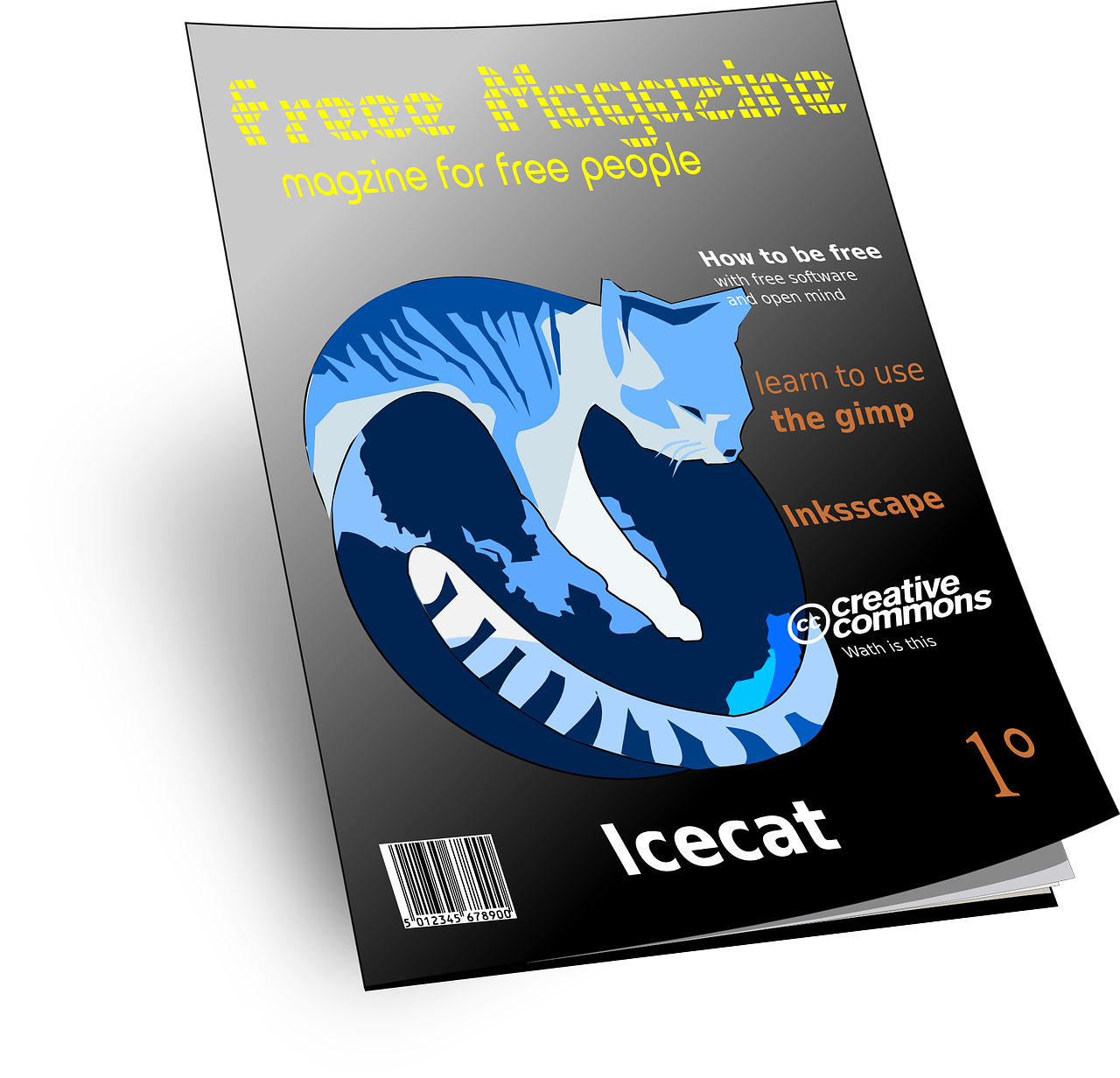 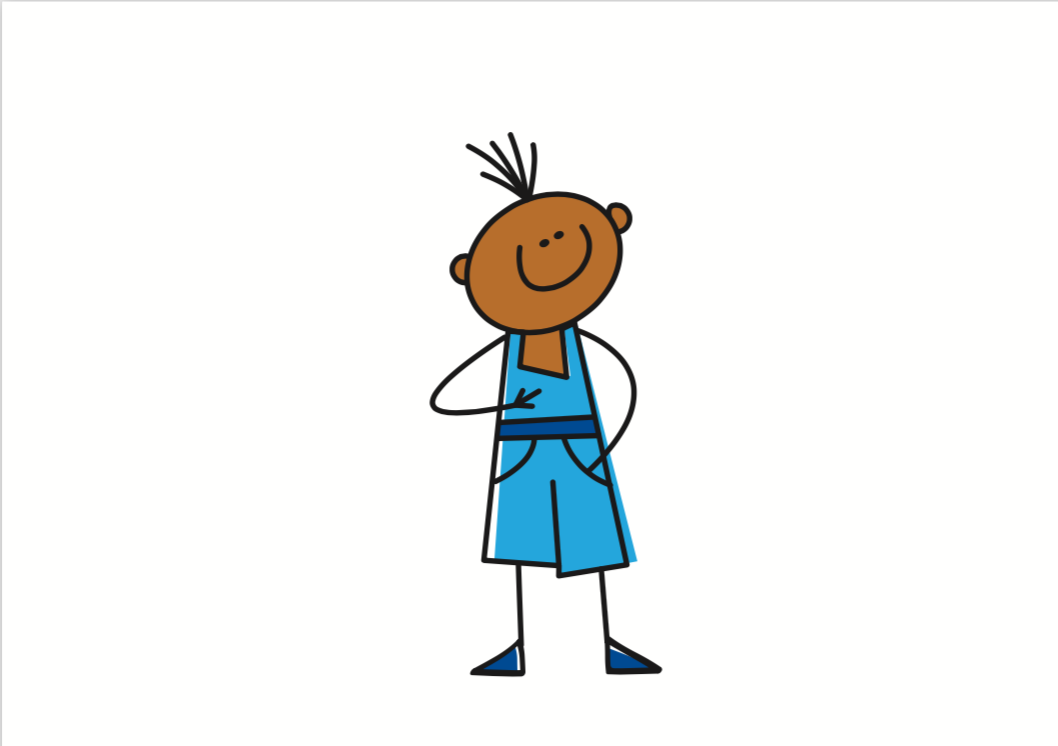 J’ai un magazine ?
J’ai un magazine.
I have a magazine.
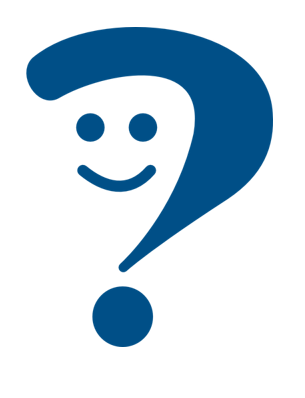 Do I have a magazine ?
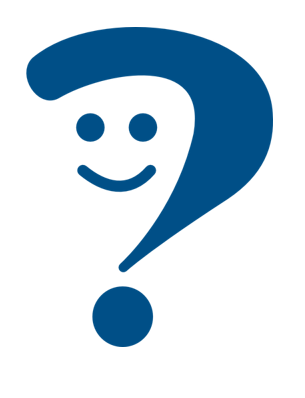 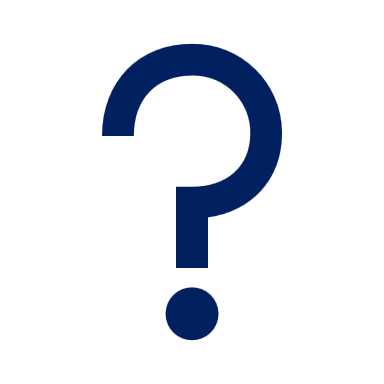 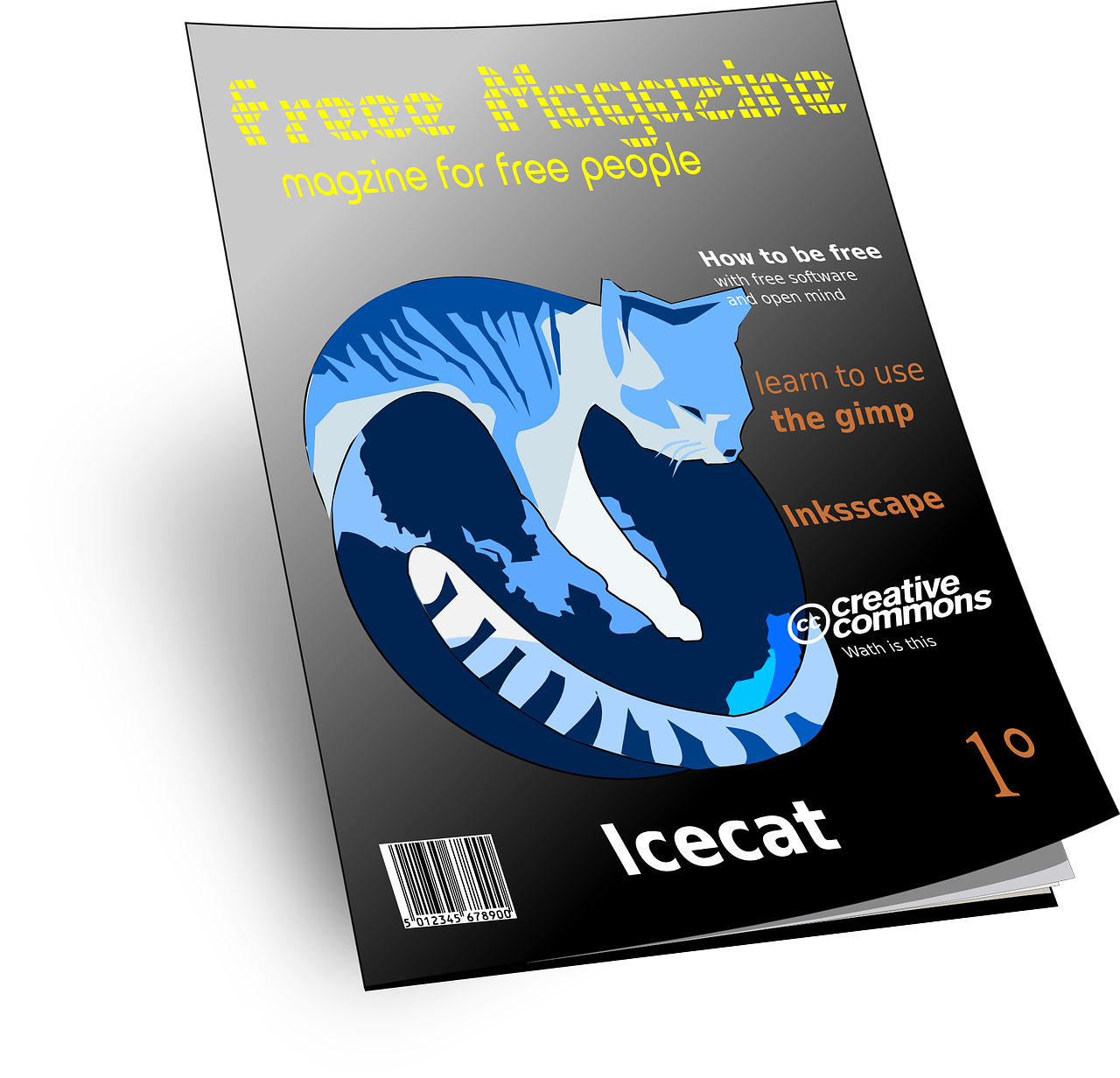 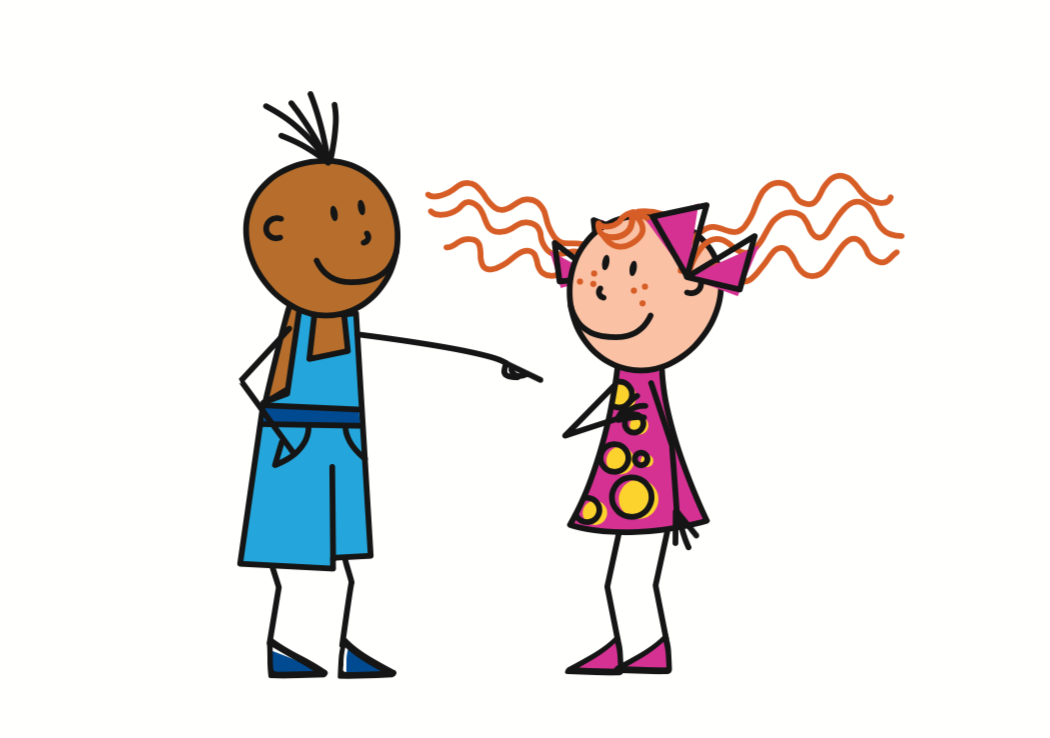 Tu as un magazine ?
Tu as un magazine.
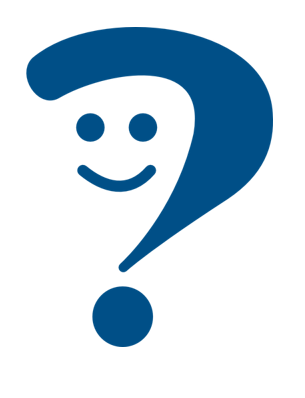 You have a magazine.
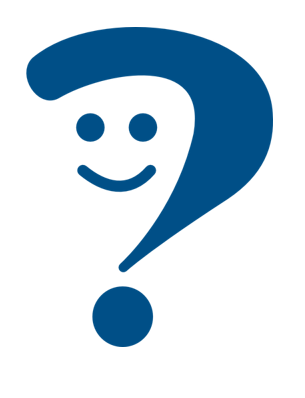 Do you have a magazine?
In English, we add ‘do’, in French we just make our voice go up.
[Speaker Notes: Timing: 2 minutes

Aim: to revisit how to form intonation questions.

Procedure:
Click to present the information.
Elicit the English at each stage from pupils after presenting the French examples.]
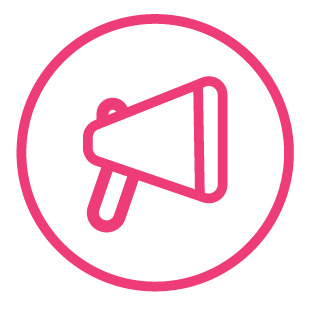 Follow up 4
Parle avec ton/ta partenaire.
Oui, j’ai un bureau.
Tu as un bureau ?
Exemple:
parler
Partenaire B
Partenaire A
1
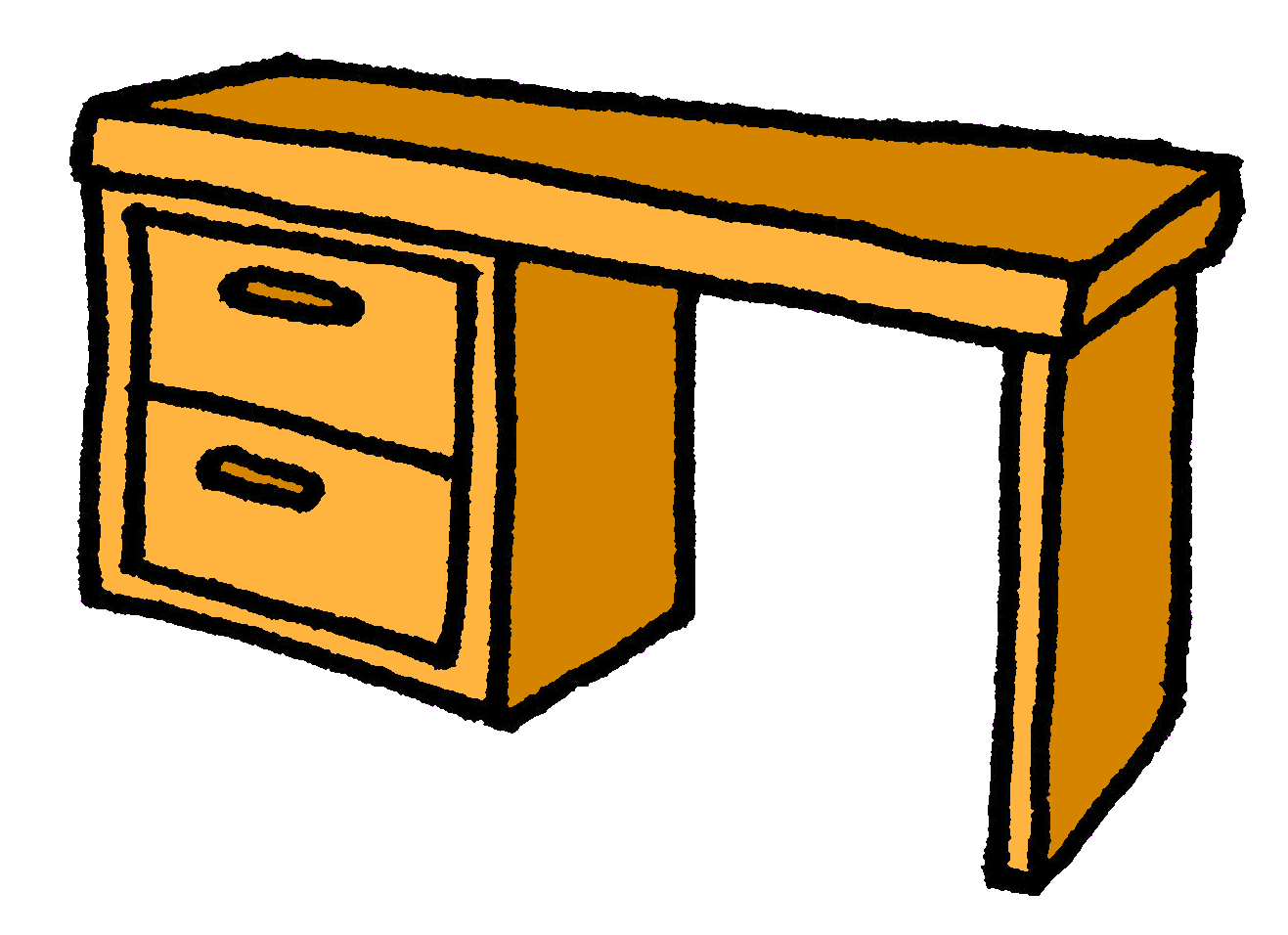 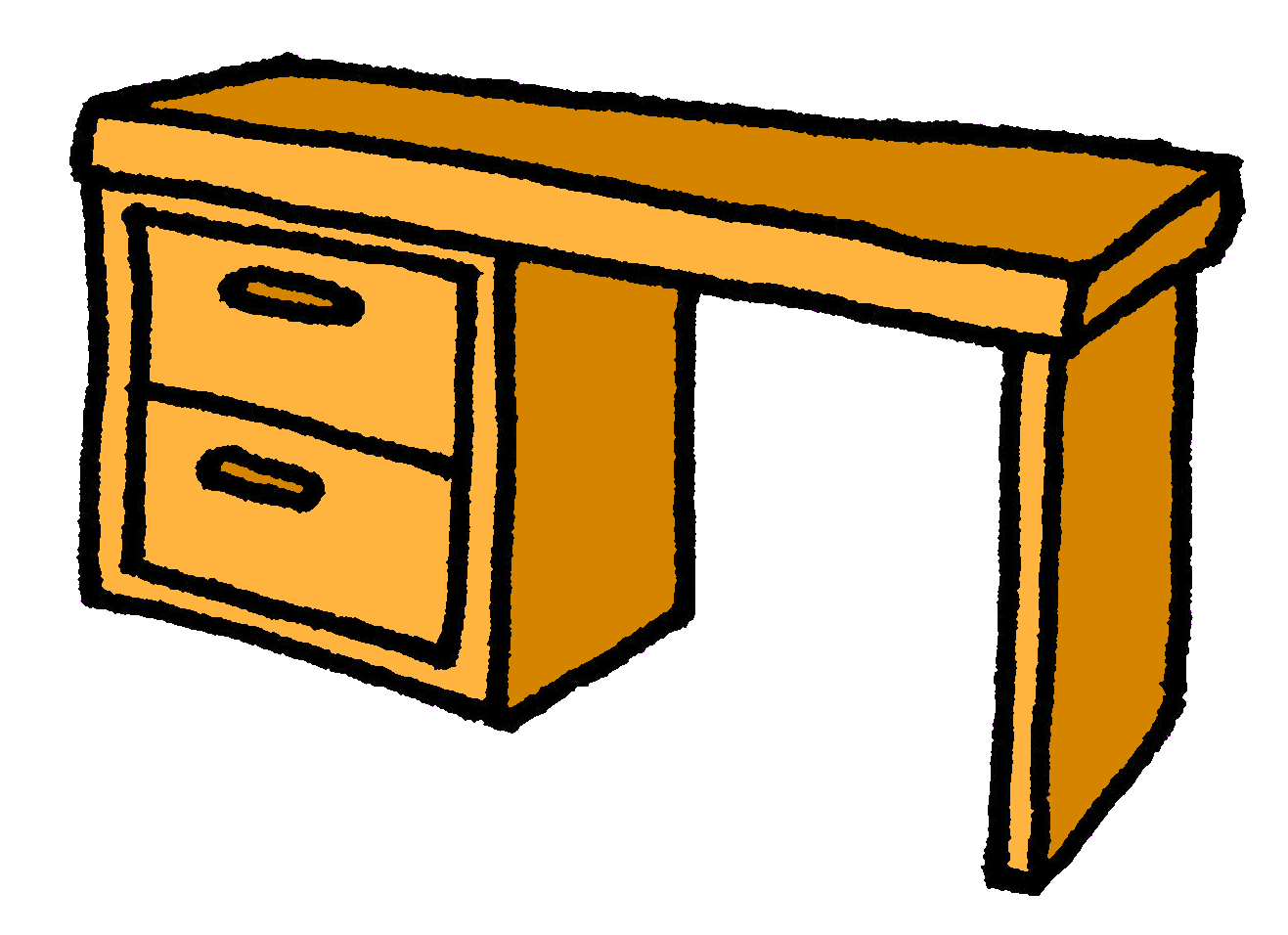 Oui, j’ai une affiche.
Tu as une affiche ?
Partenaire B
Partenaire A
2
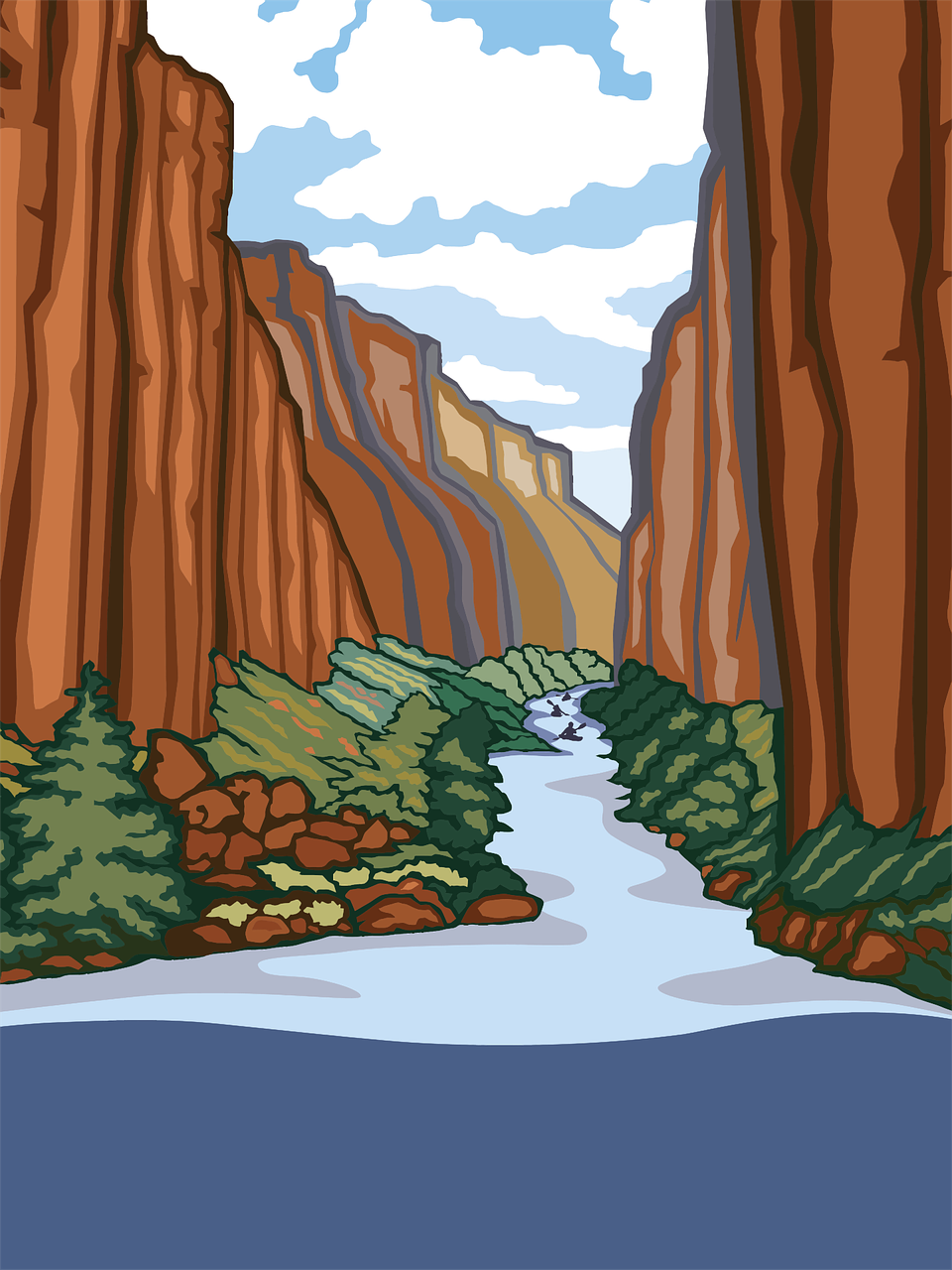 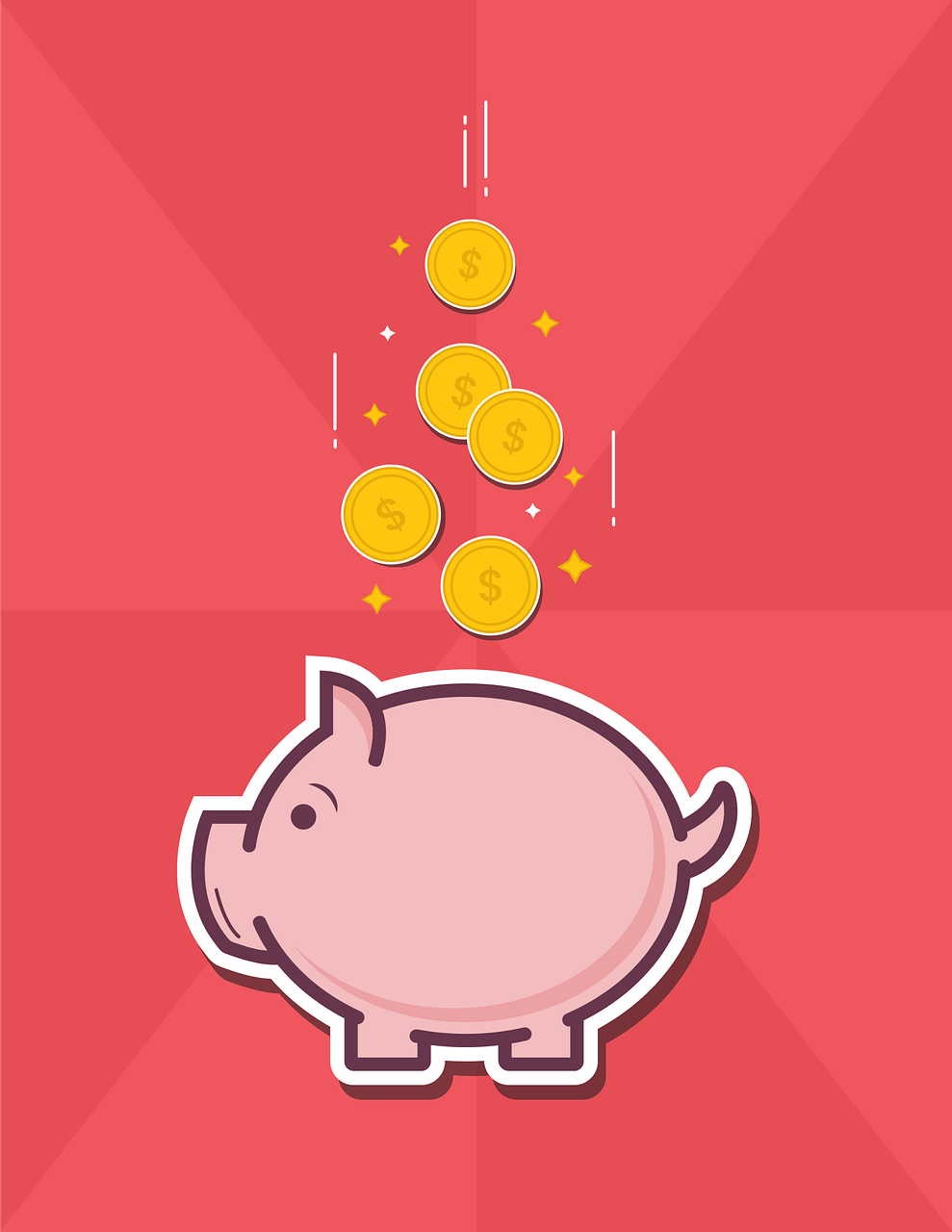 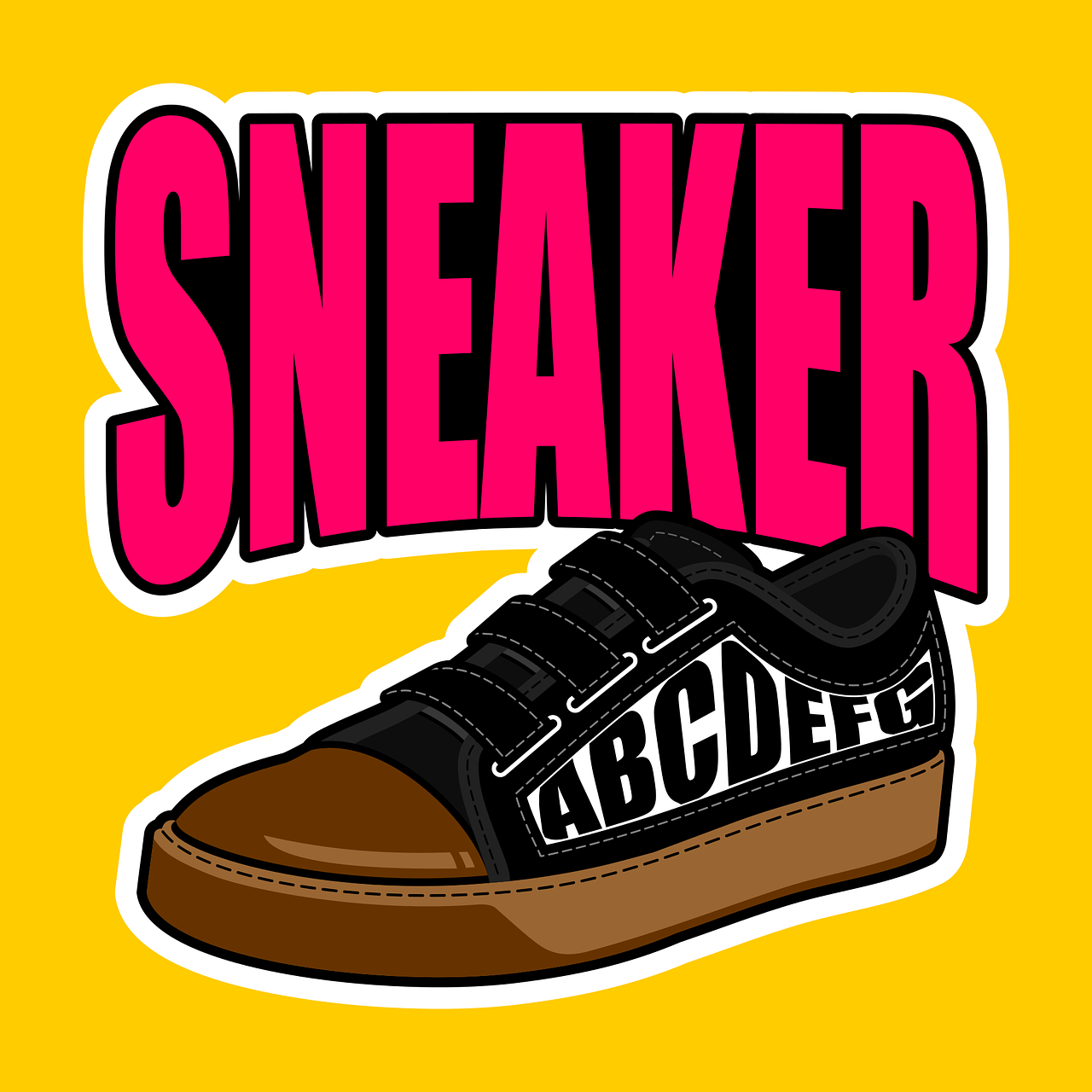 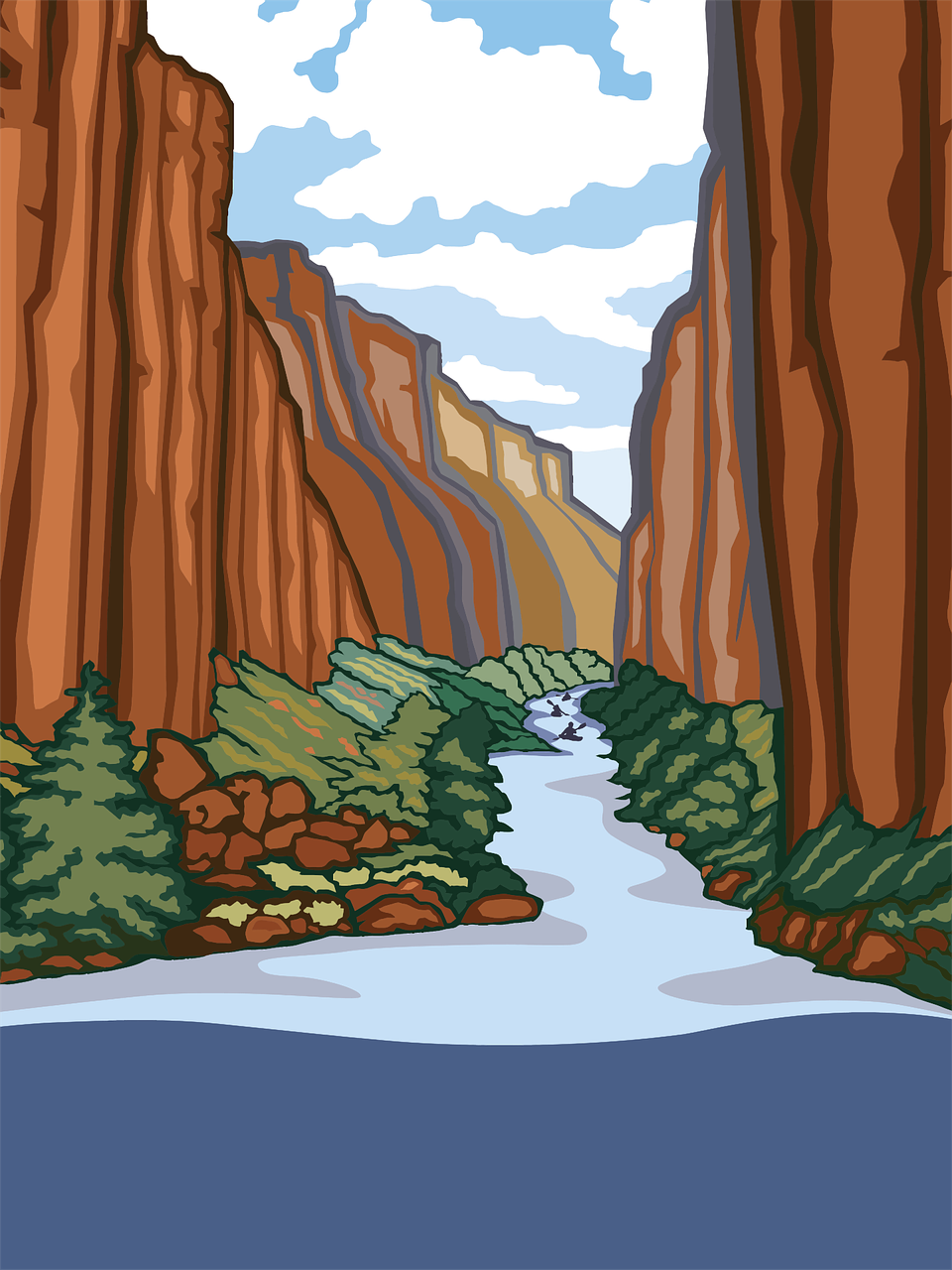 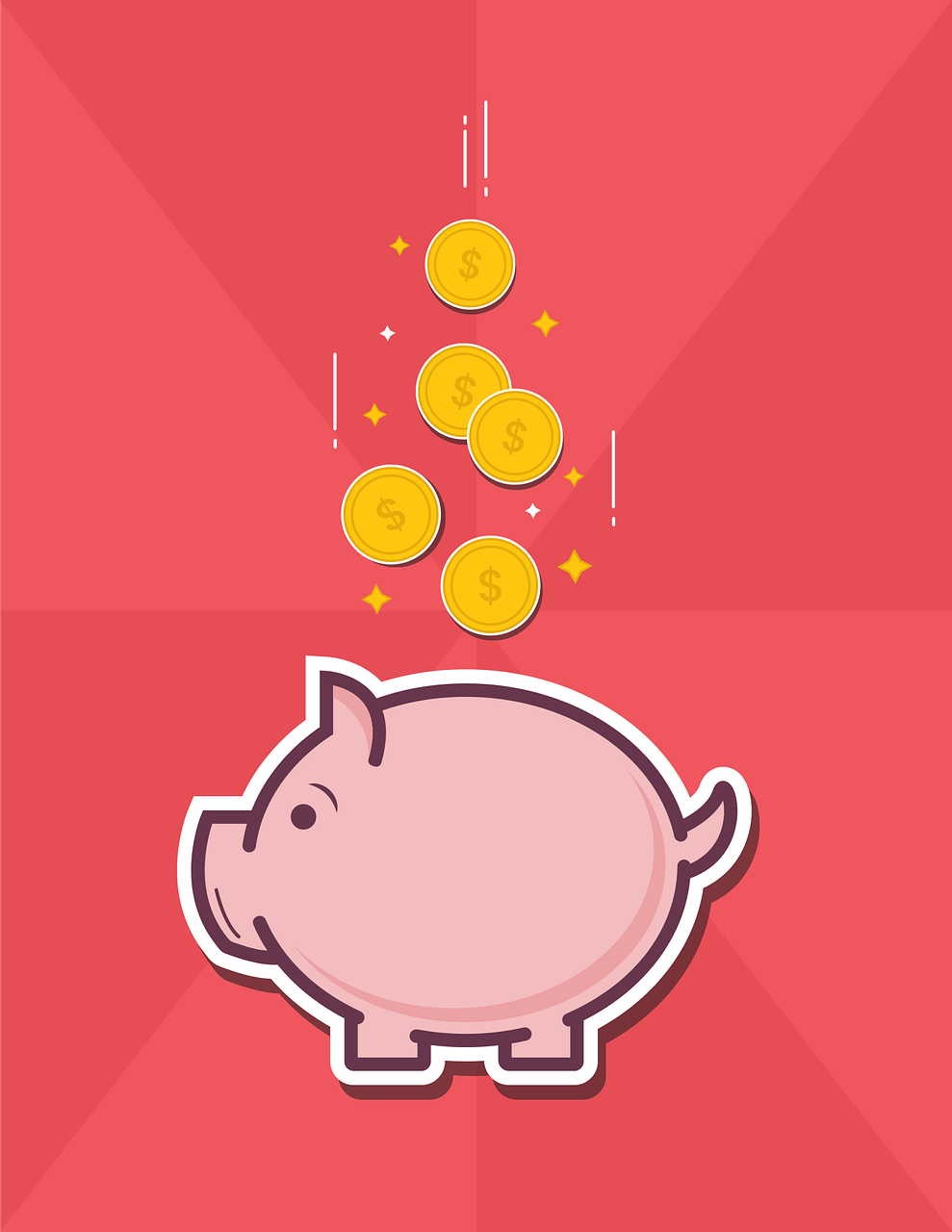 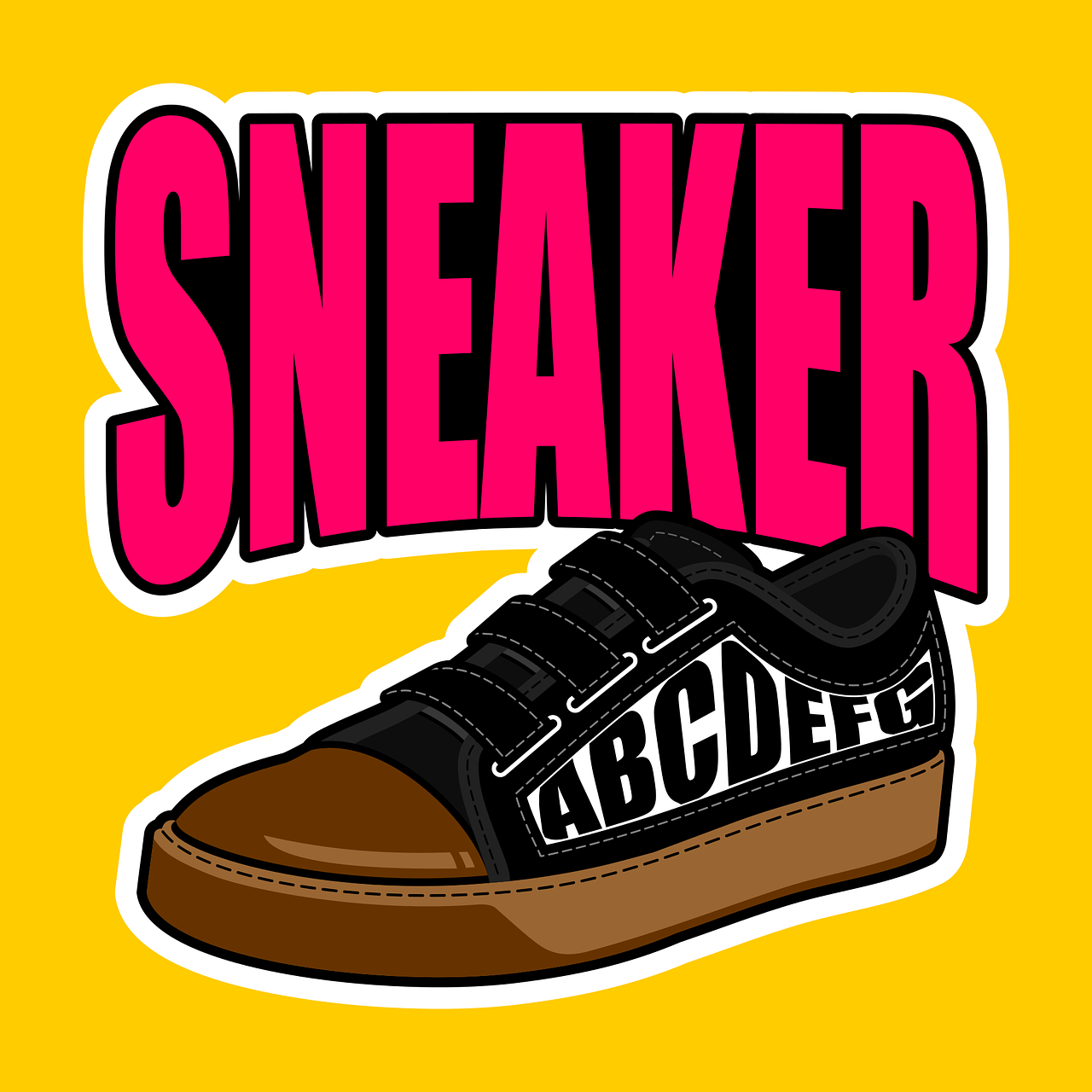 [Speaker Notes: Timing:  5-10 minutes (two rounds of speaking activity)
Aim: to practise oral production and comprehension of singular and plural nouns with indefinite articles and/or numbers.

Note: This slide shows how the speaking task is intended to work. The stages are animated to support the teacher in modelling the task.

Procedure:
After modelling this example, give out the task sheets (at the end of this PPT).
Partner As ask first and Bs answer.
Then swap roles for Round 2.]
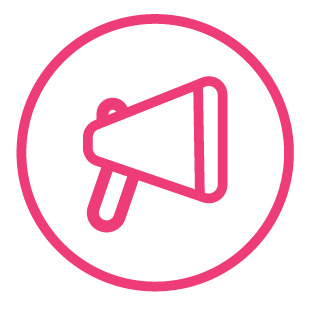 Follow up 5 - Écris en anglais : Can you get at least 15 points?
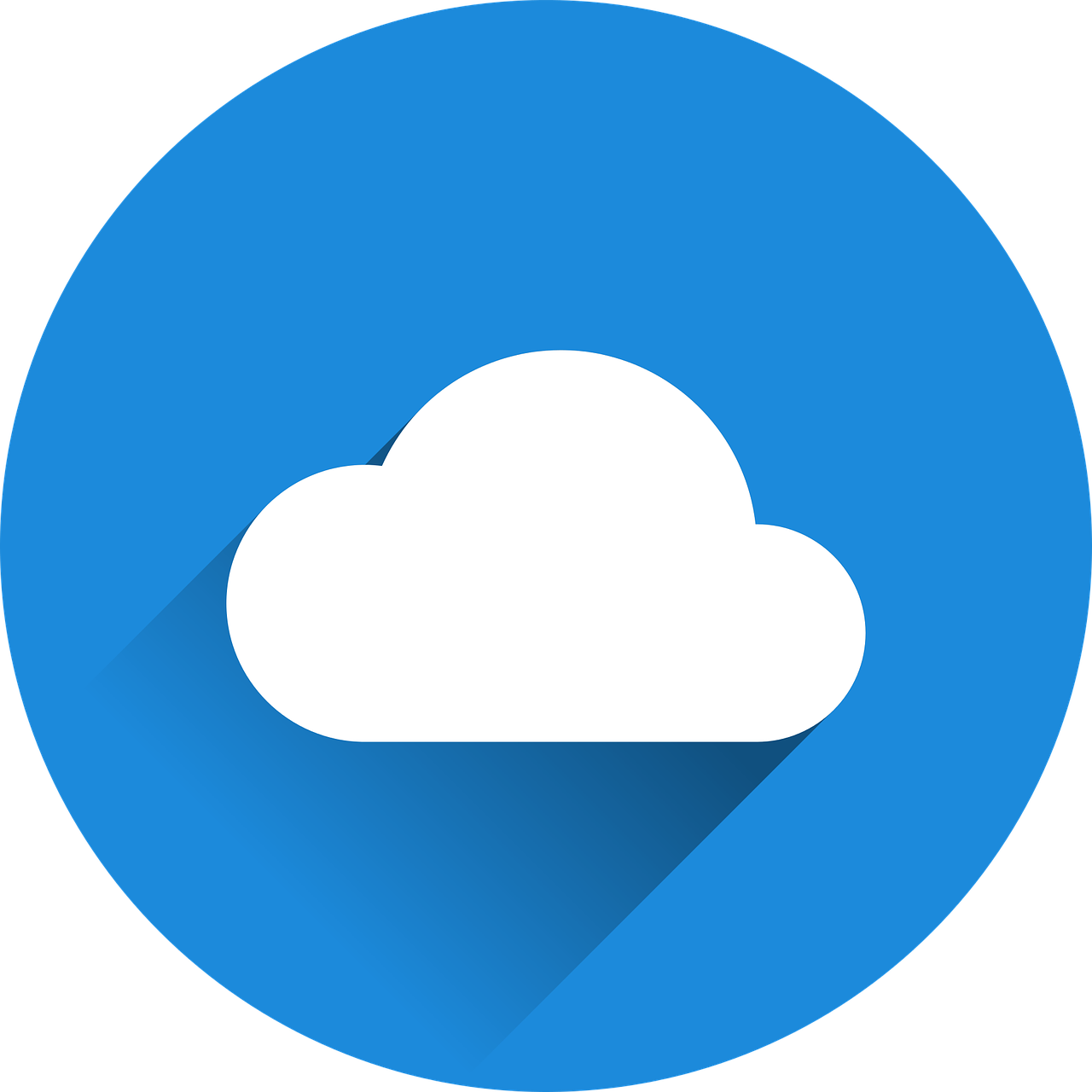 mots
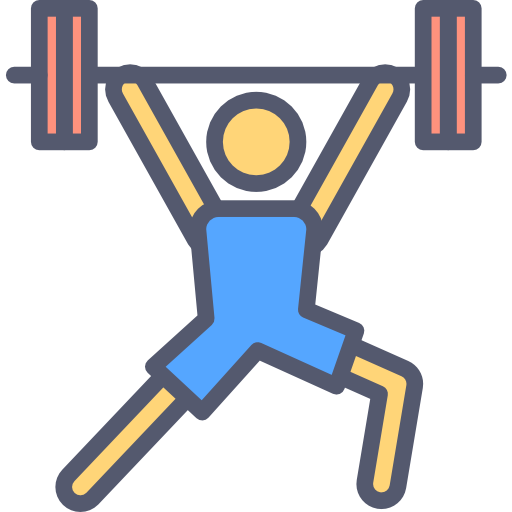 vocabulaire
to draw, drawing
(the) word
to present, presenting
x3
to look for
to, at, on, in
(the) country
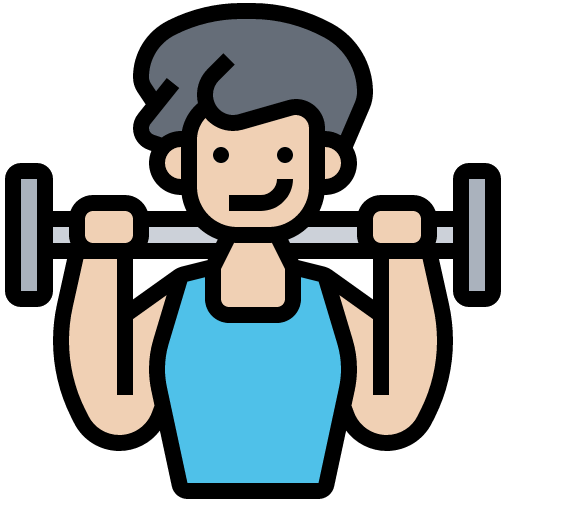 often
at the moment
to stay, remain
x2
to show, showing
to arrive, arriving
(the) trip, journey
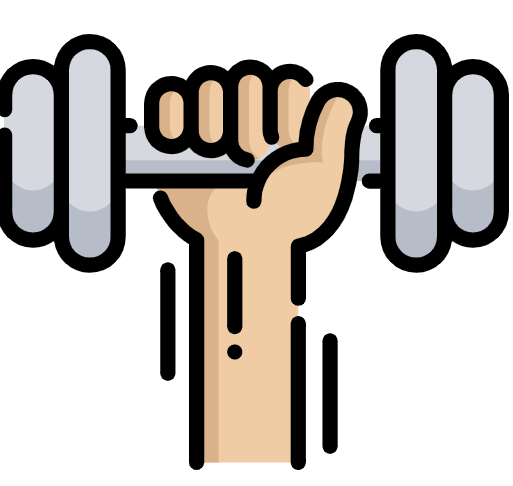 (the) door
white(f)
(the) magazine
x1
white (m)
black (f)
black (m)
[Speaker Notes: Timing: 5-10 minutes

Aim: to practise written comprehension of vocabulary from this week and previous weeks.

Procedure:Give pupils a blank grid.  They fill in the English meanings of any of the words they know, trying to reach 15 points in total.
Note:The most recently learnt and practised words are pink, words from the previous week are green and those from earlier are blue, thus more points are awarded for them, to recognise that memories fade and more effort (heavy lifting!) is needed to retrieve them.]
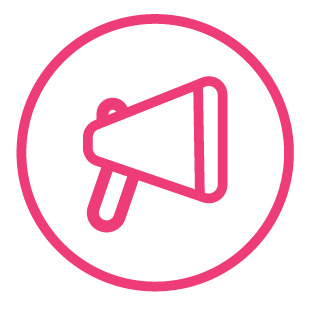 Follow up 5 - Écris en français : Can you get at least 15 points?
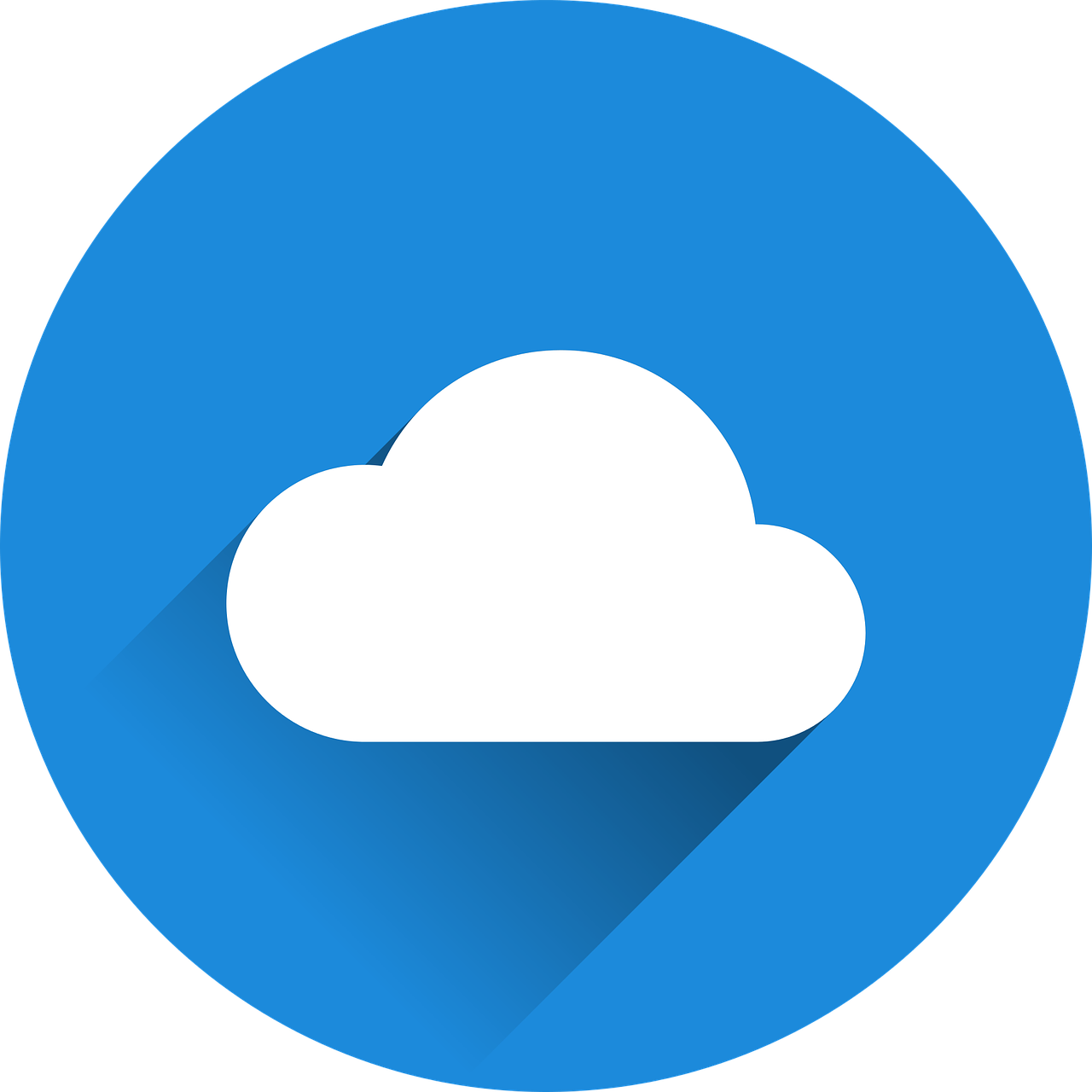 mots
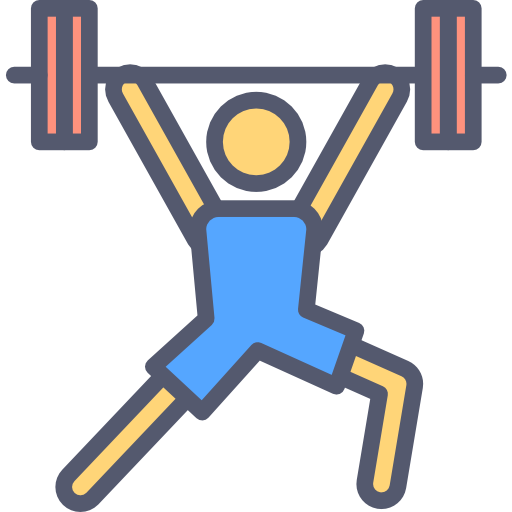 vocabulaire
présenter
le pays
le mot
dessiner
chercher
à
x3
montrer
souvent
le voyage
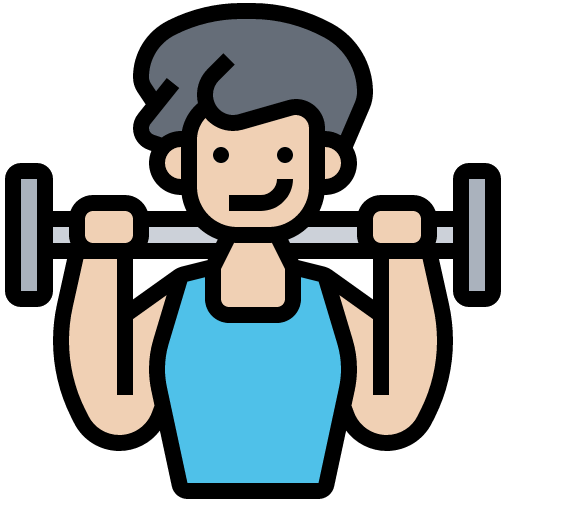 arriver
en ce moment
rester
x2
noire
noir
blanche
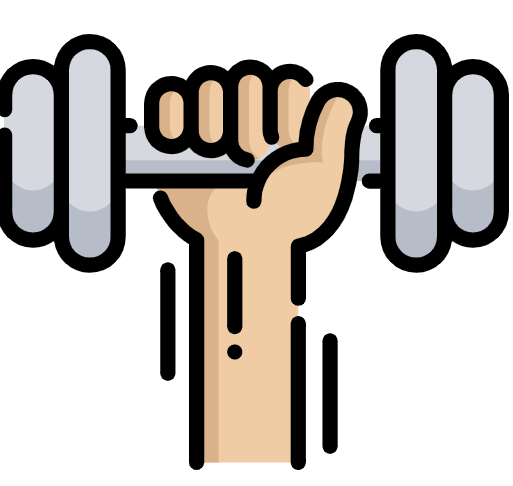 x1
blanc
la porte
le magazine
[Speaker Notes: Timing: 5-10 minutes

Aim: to practise written comprehension of vocabulary from this week and previous weeks.

Procedure:Give pupils a blank grid.  They fill in the French meanings of any of the words they know, trying to reach 15 points in total.
Note:The most recently learnt and practised words are pink, words from the previous week are green and those from earlier are blue, thus more points are awarded for them, to recognise that memories fade and more effort (heavy lifting!) is needed to retrieve them.]
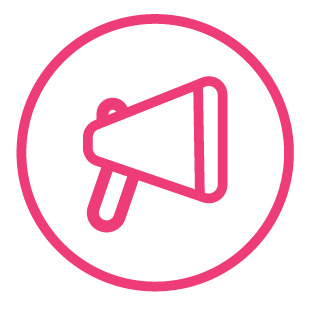 Follow up 4
Partenaire A
Round 1
Round 2
parler
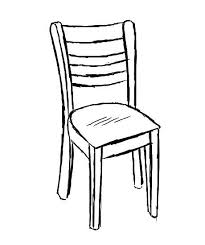 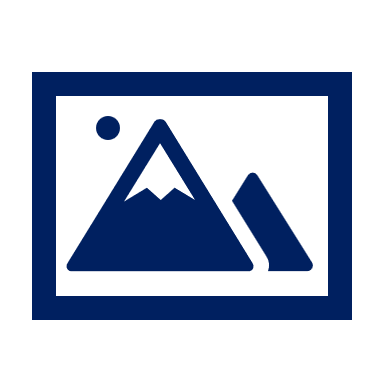 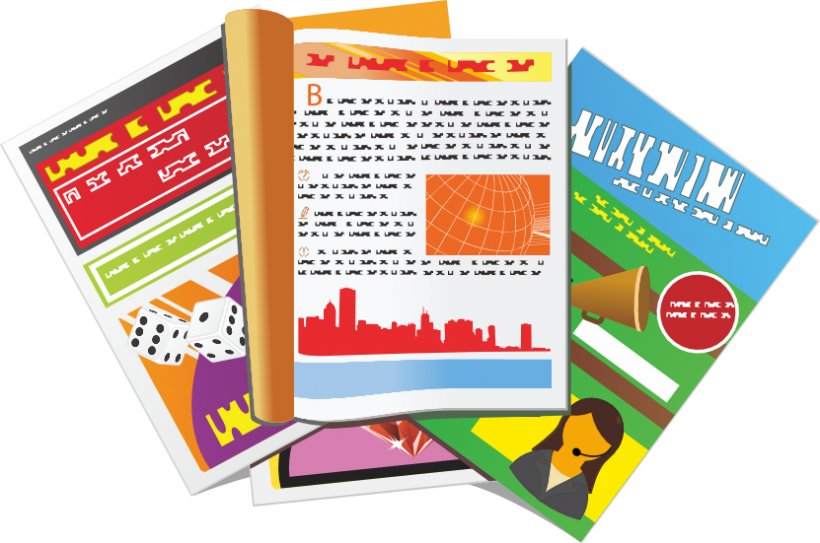 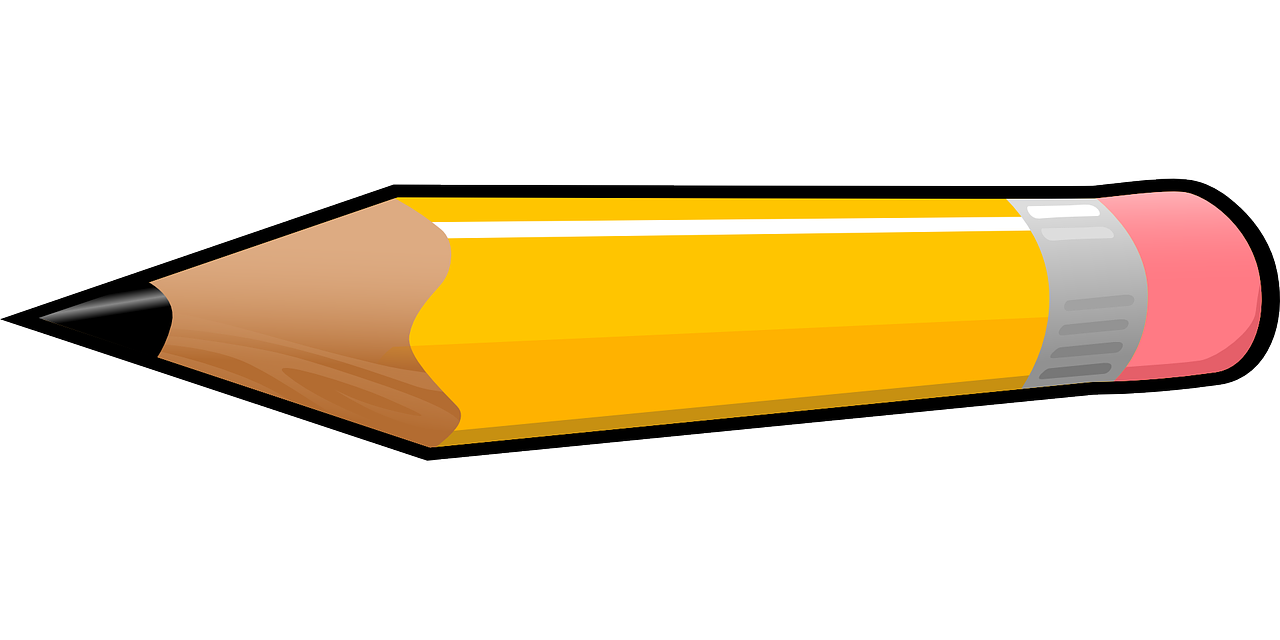 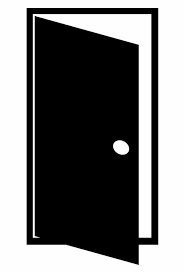 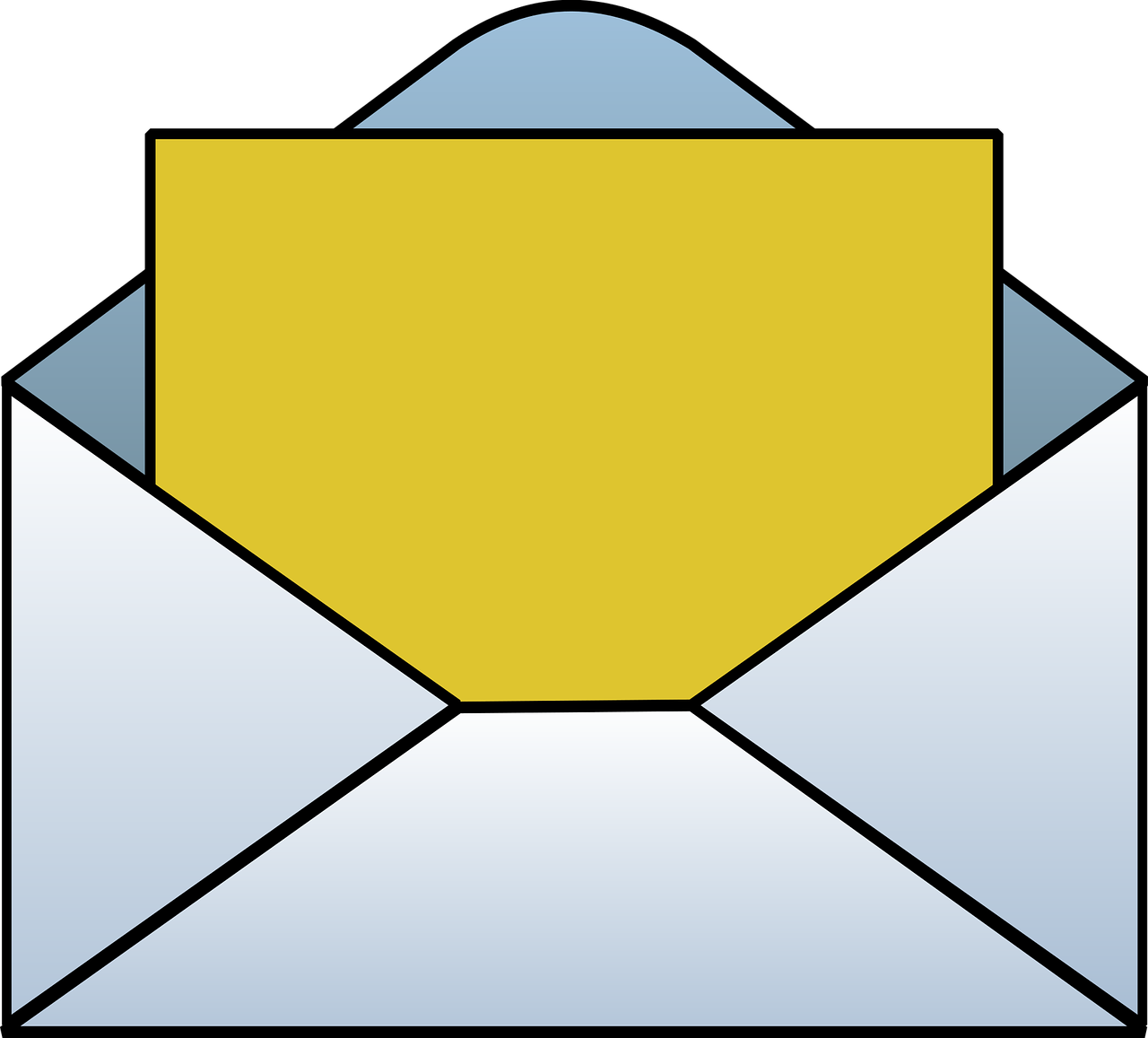 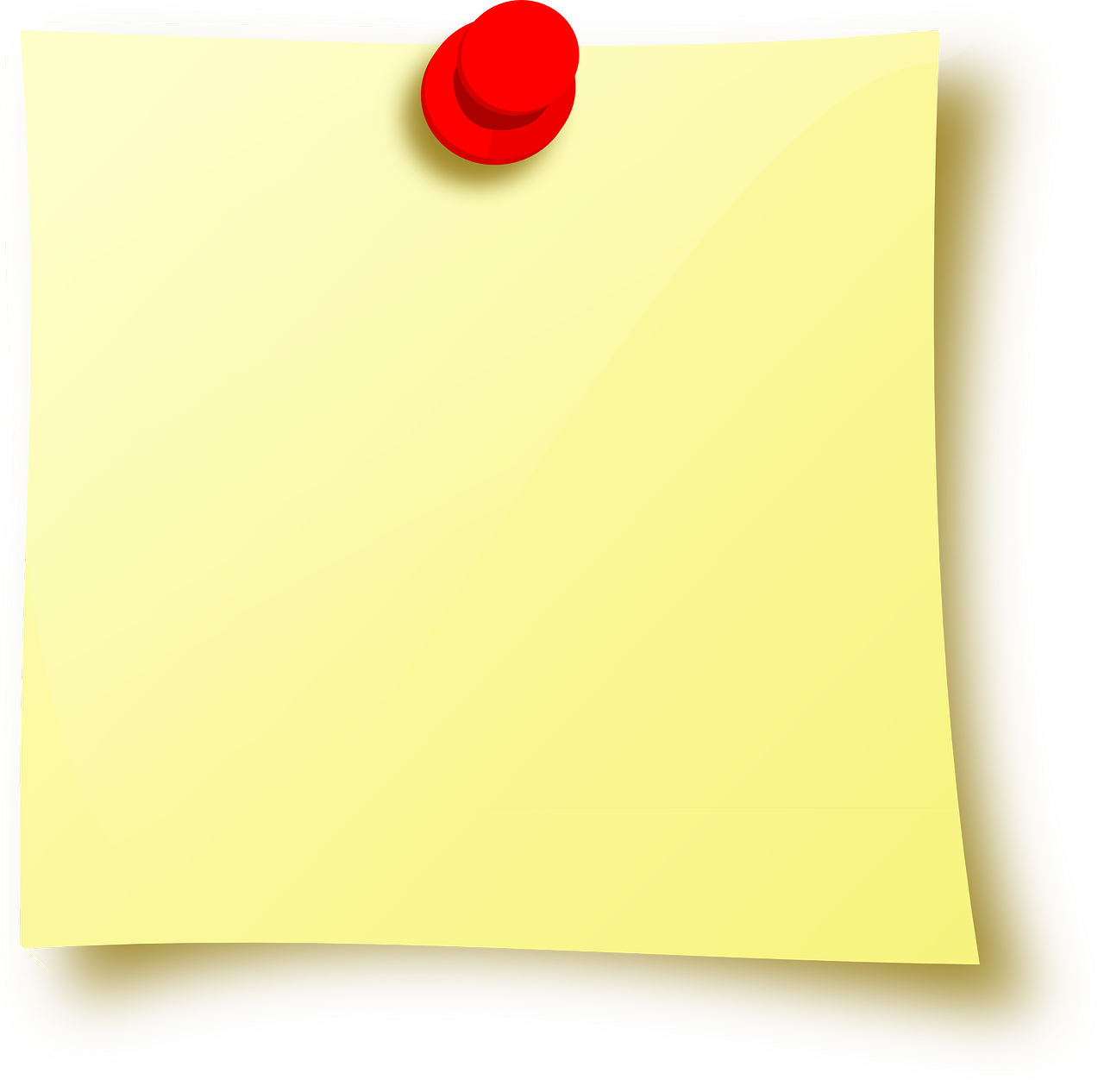 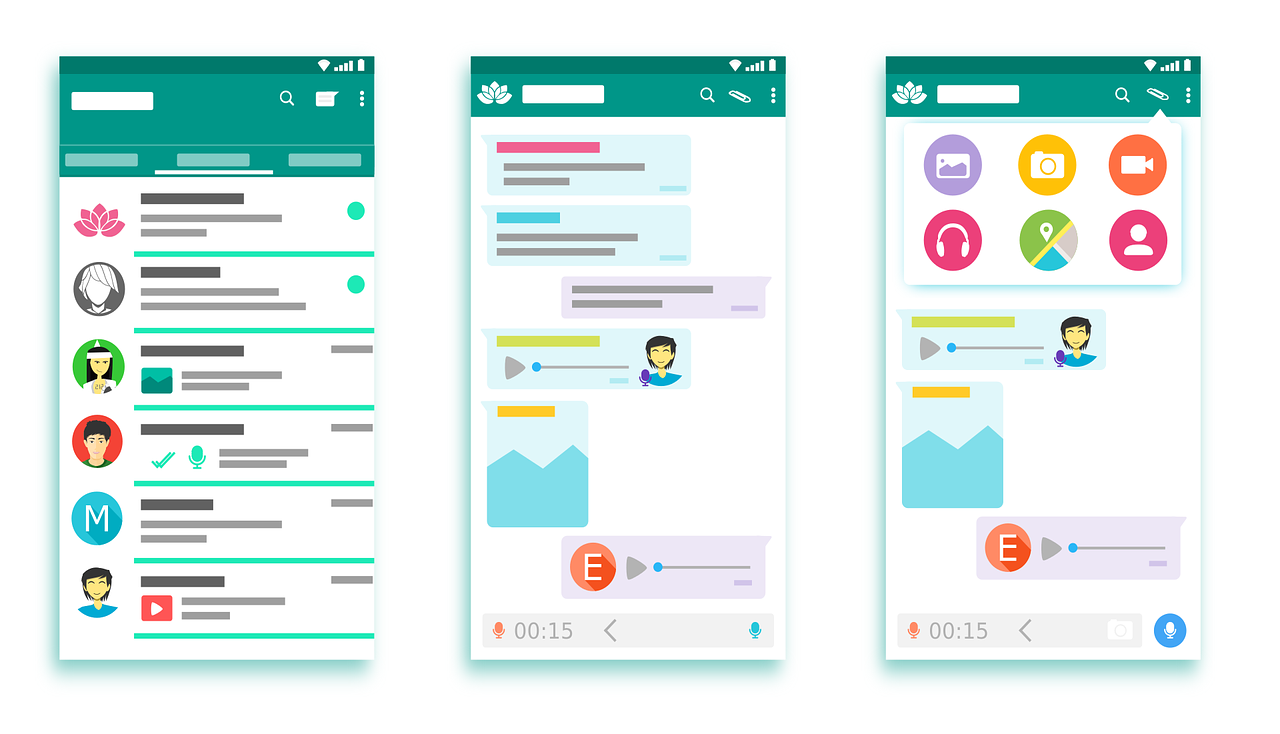 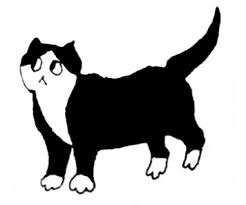 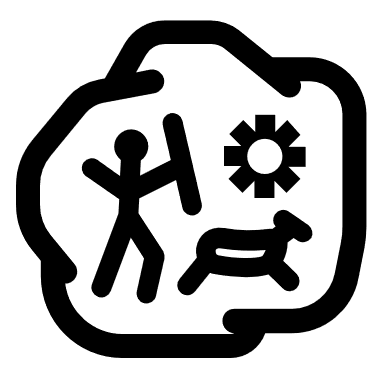 [Speaker Notes: HANDOUT – PARTENAIRE A]
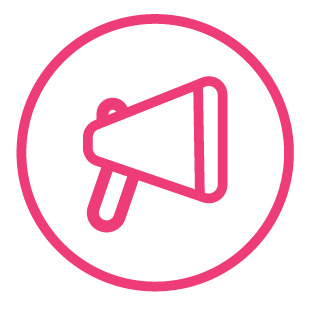 Follow up 4
Partenaire B
Round 1
Round 2
parler
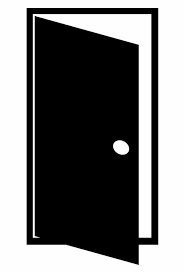 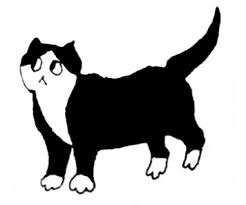 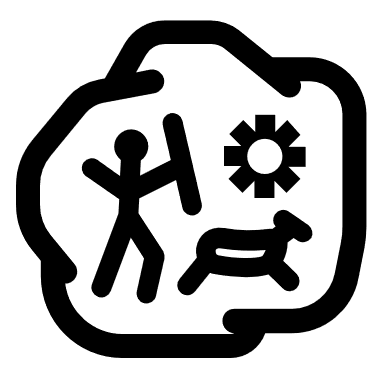 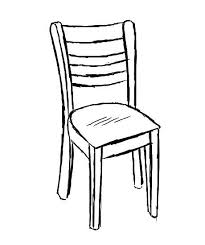 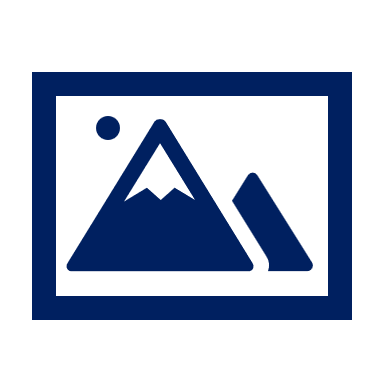 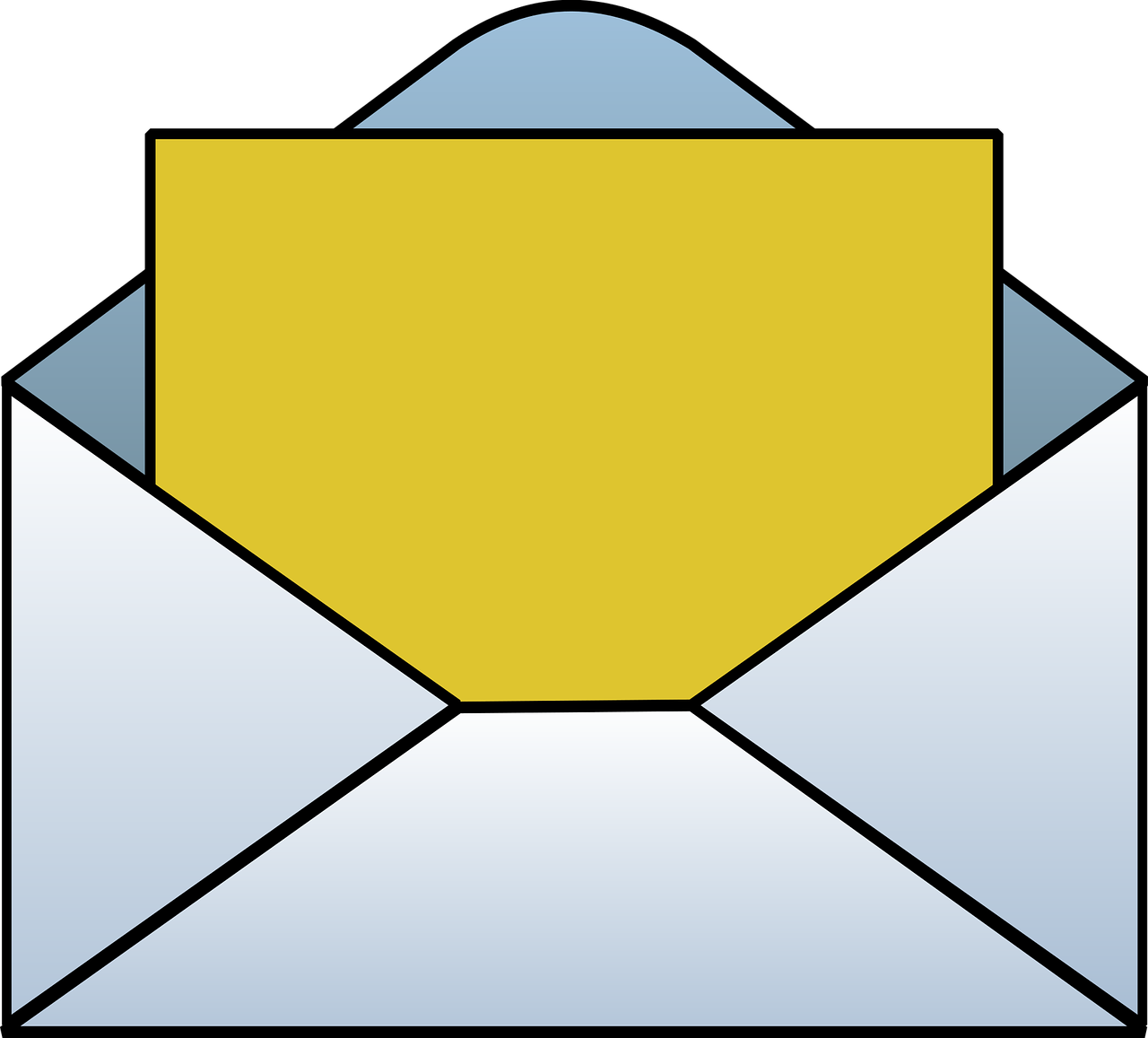 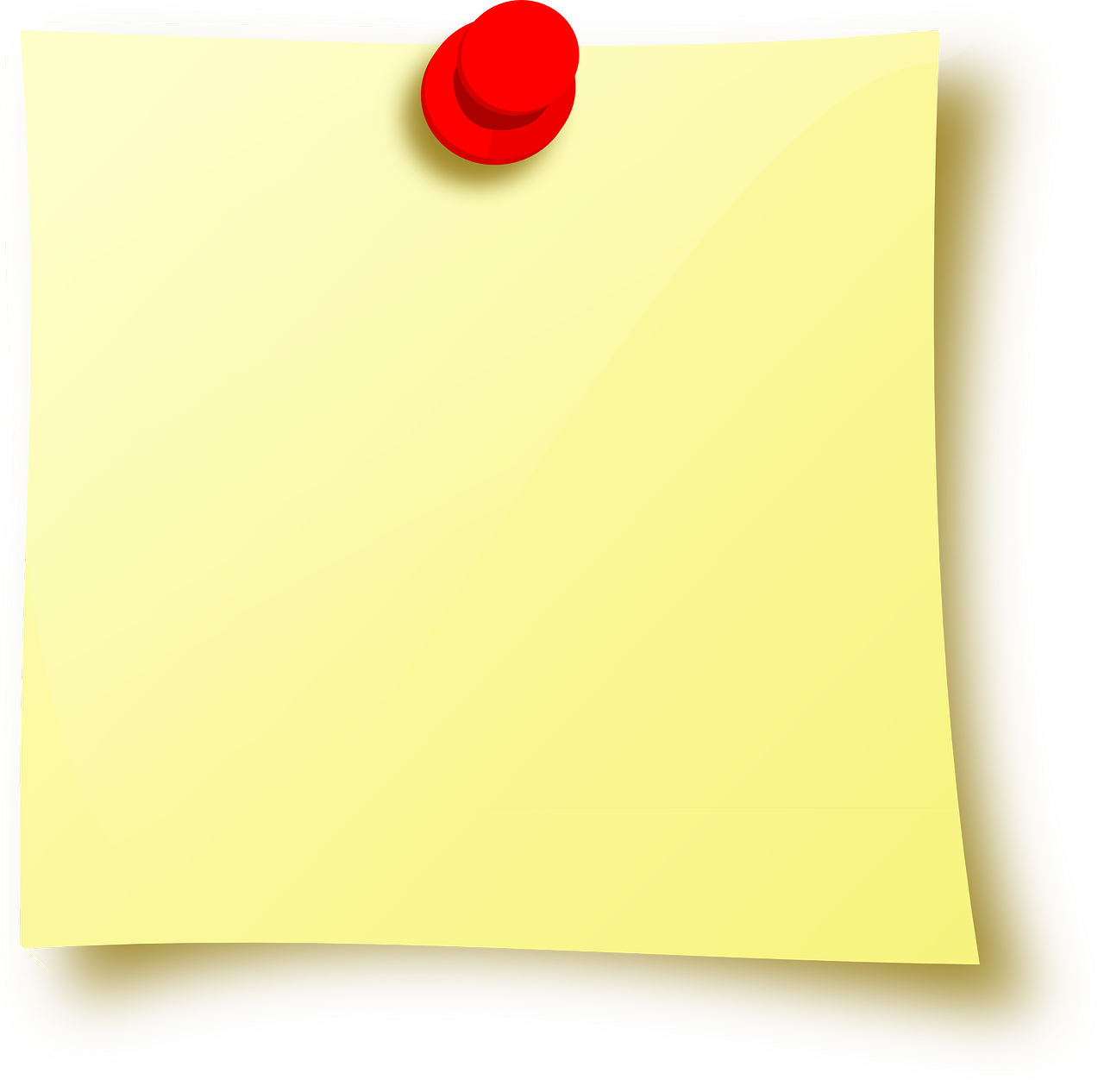 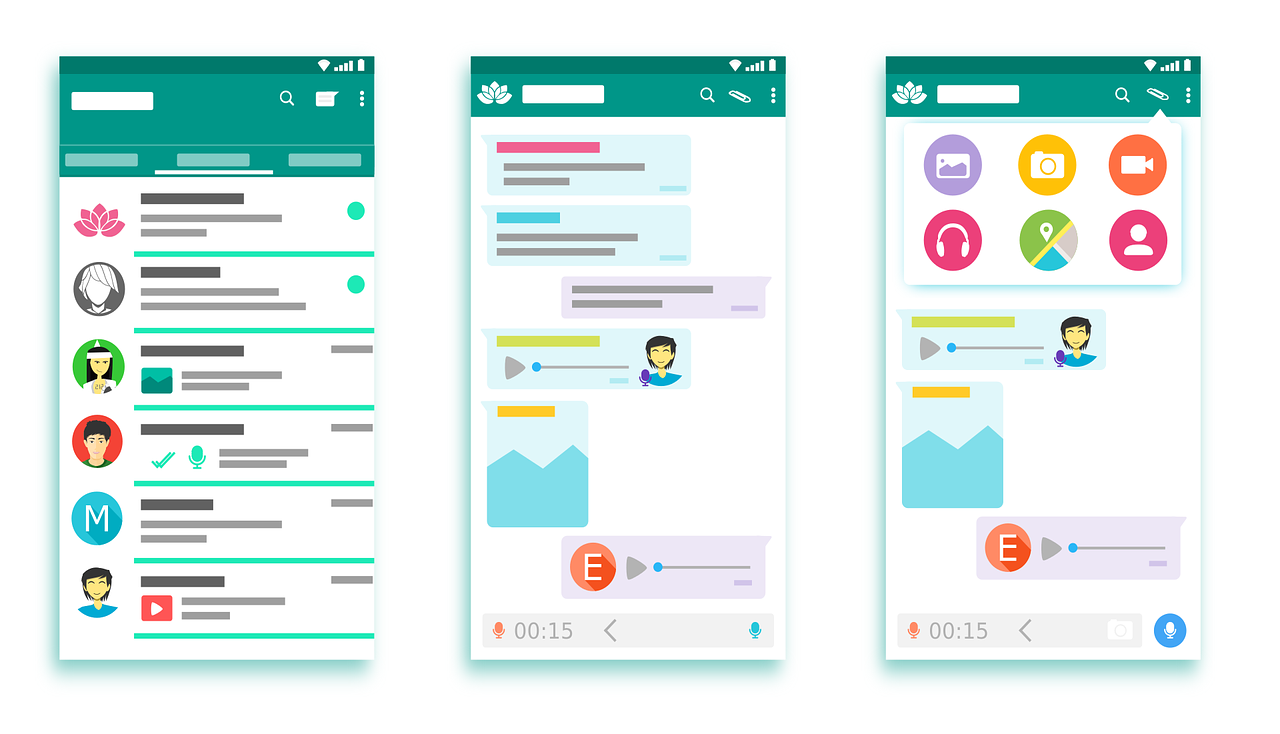 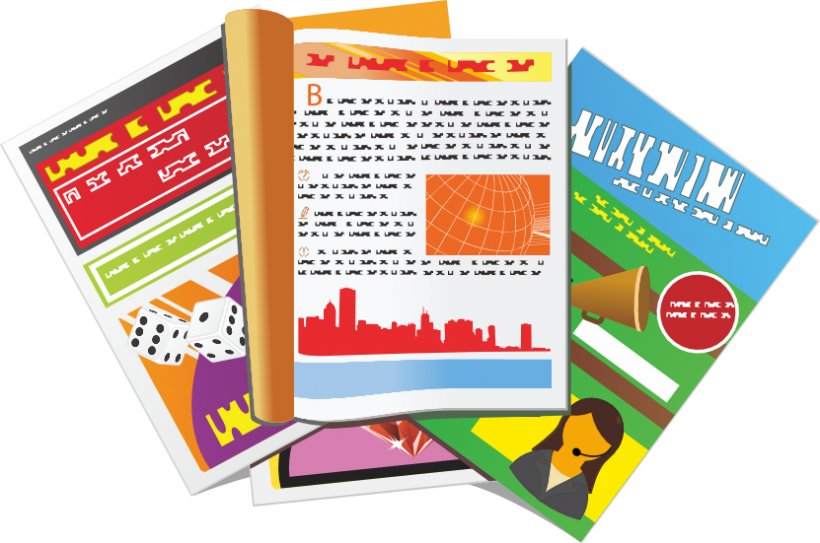 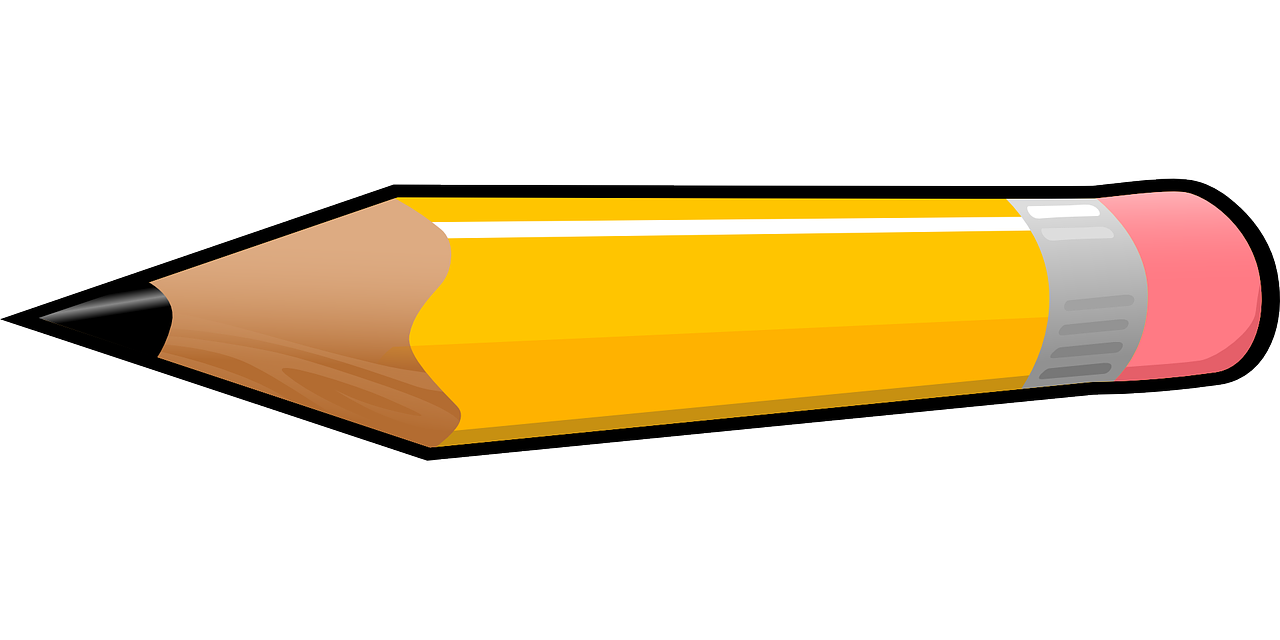 [Speaker Notes: HANDOUT – PARTENAIRE B]
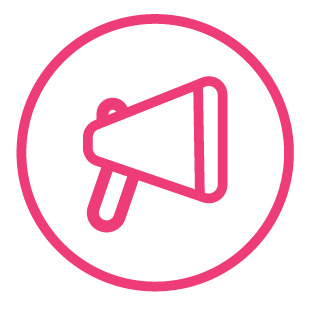 Écris en anglais : Can you get at least 15 points?
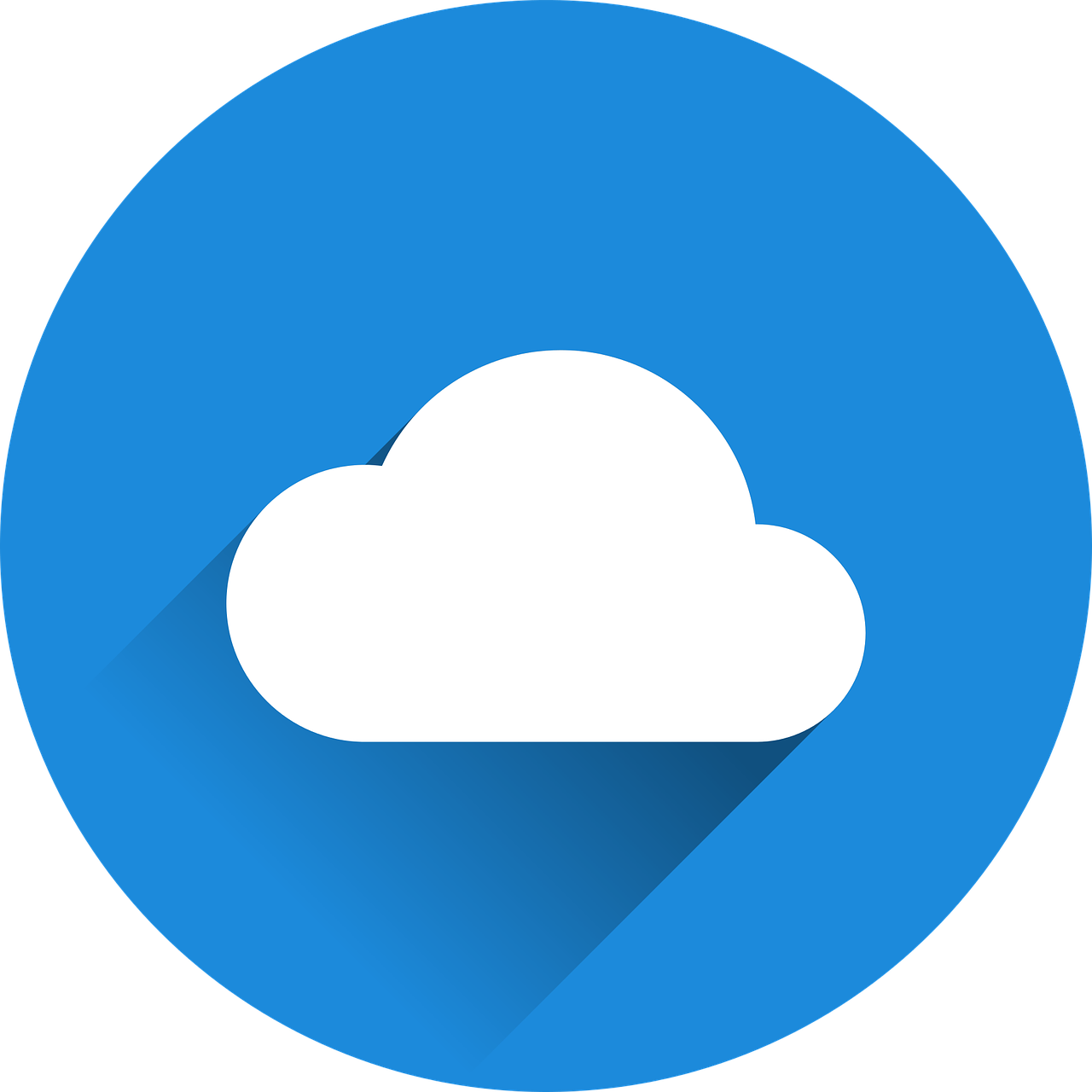 mots
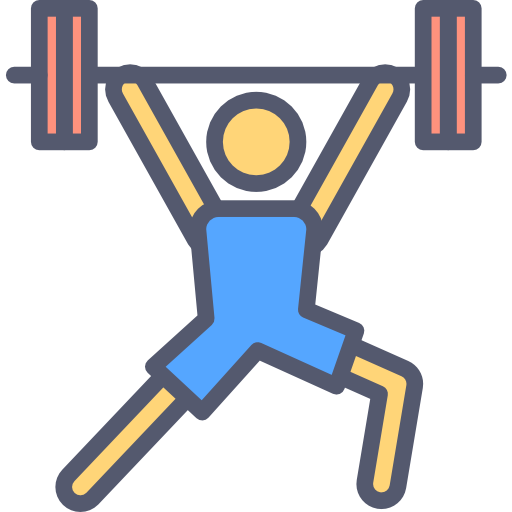 vocabulaire
x3
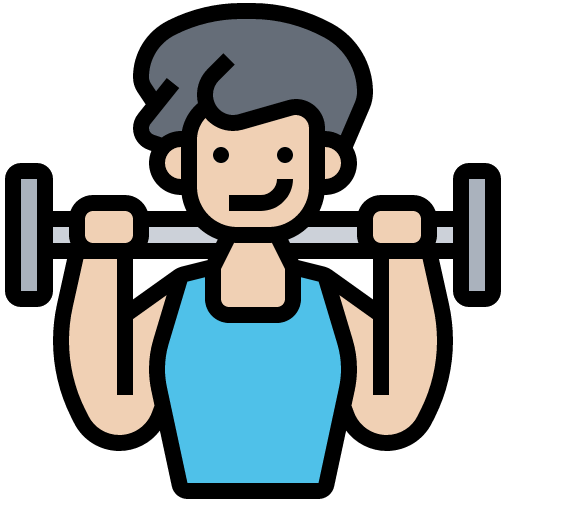 x2
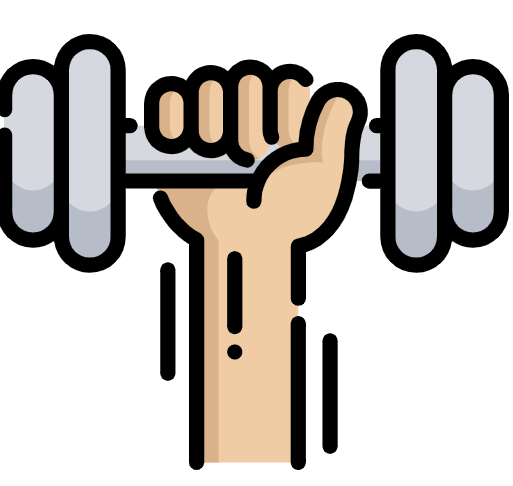 x1
[Speaker Notes: HANDOUT 5.1]
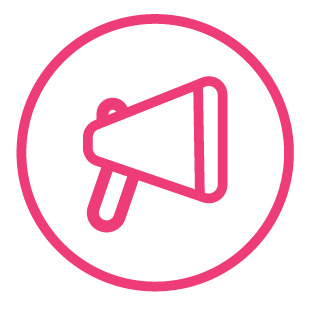 Écris en français : Can you get at least 15 points?
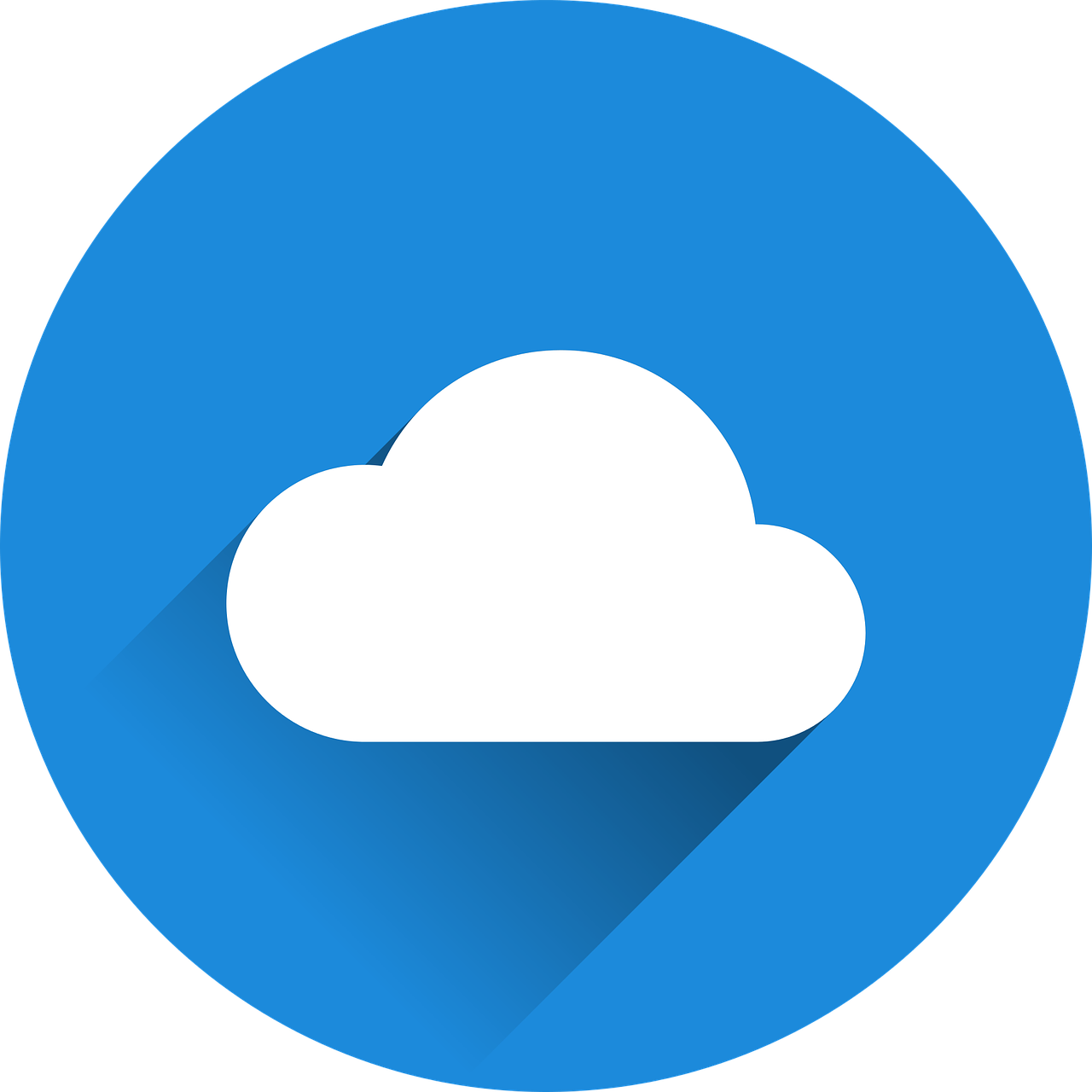 mots
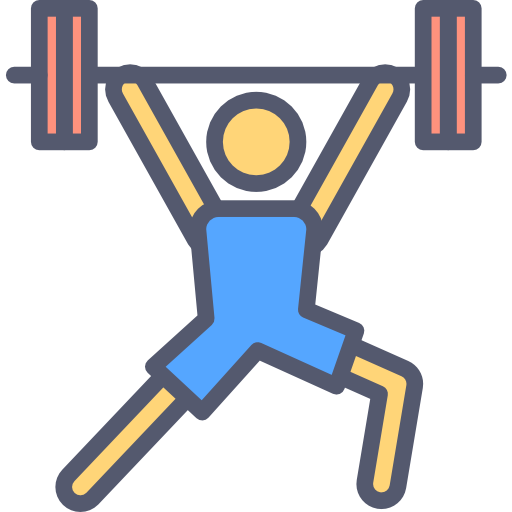 vocabulaire
x3
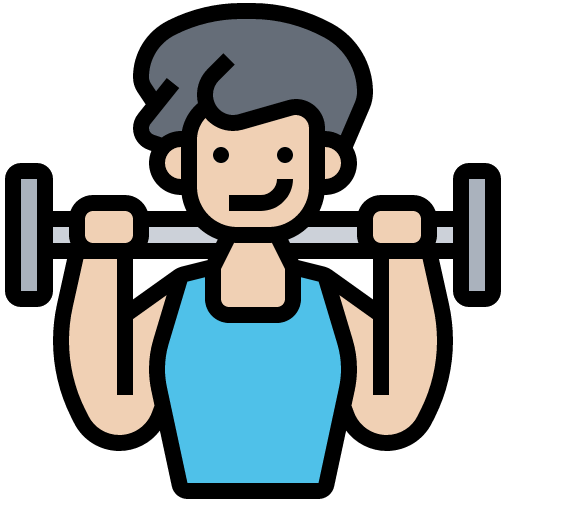 x2
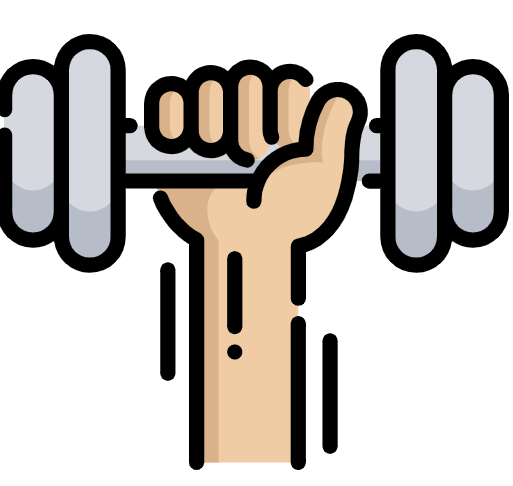 x1
[Speaker Notes: HANDOUT 5.2]